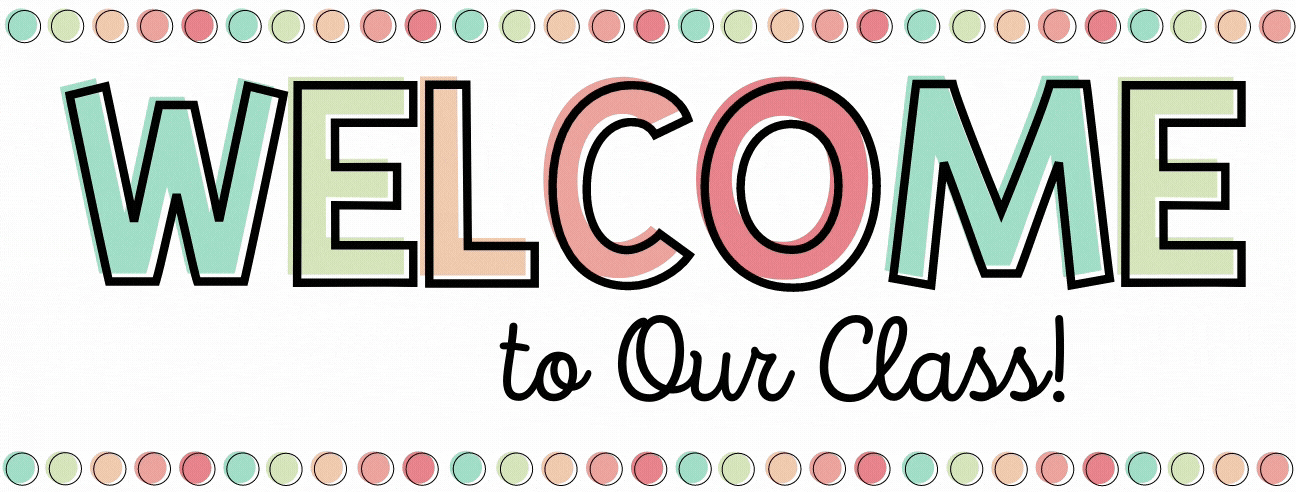 4B-Khanh Vinh Yen 
primary school
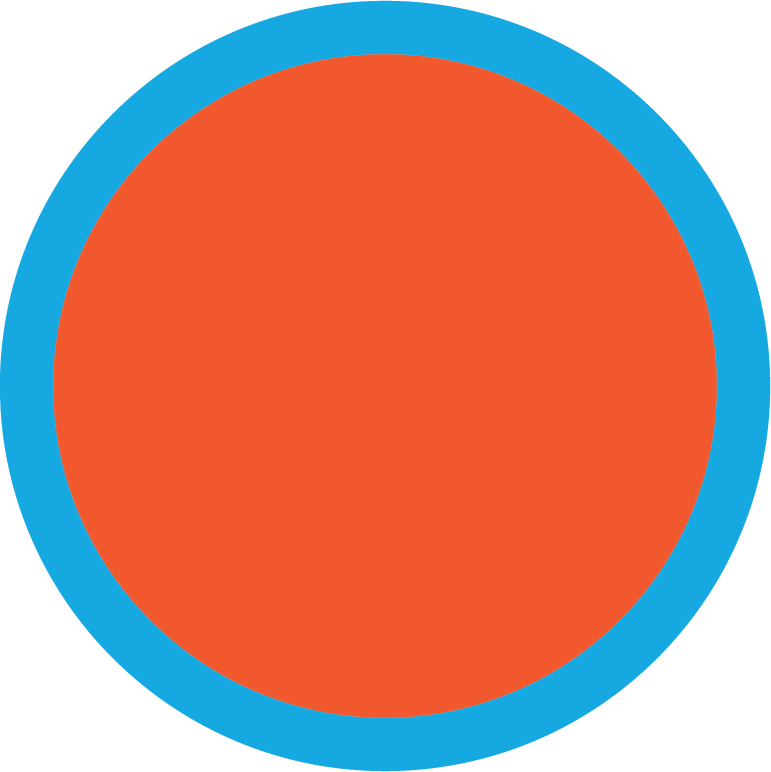 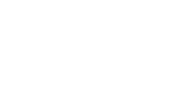 4
My birthday party
Lesson 2 – Period 3
Table of contents
Activity 2
Activity 1
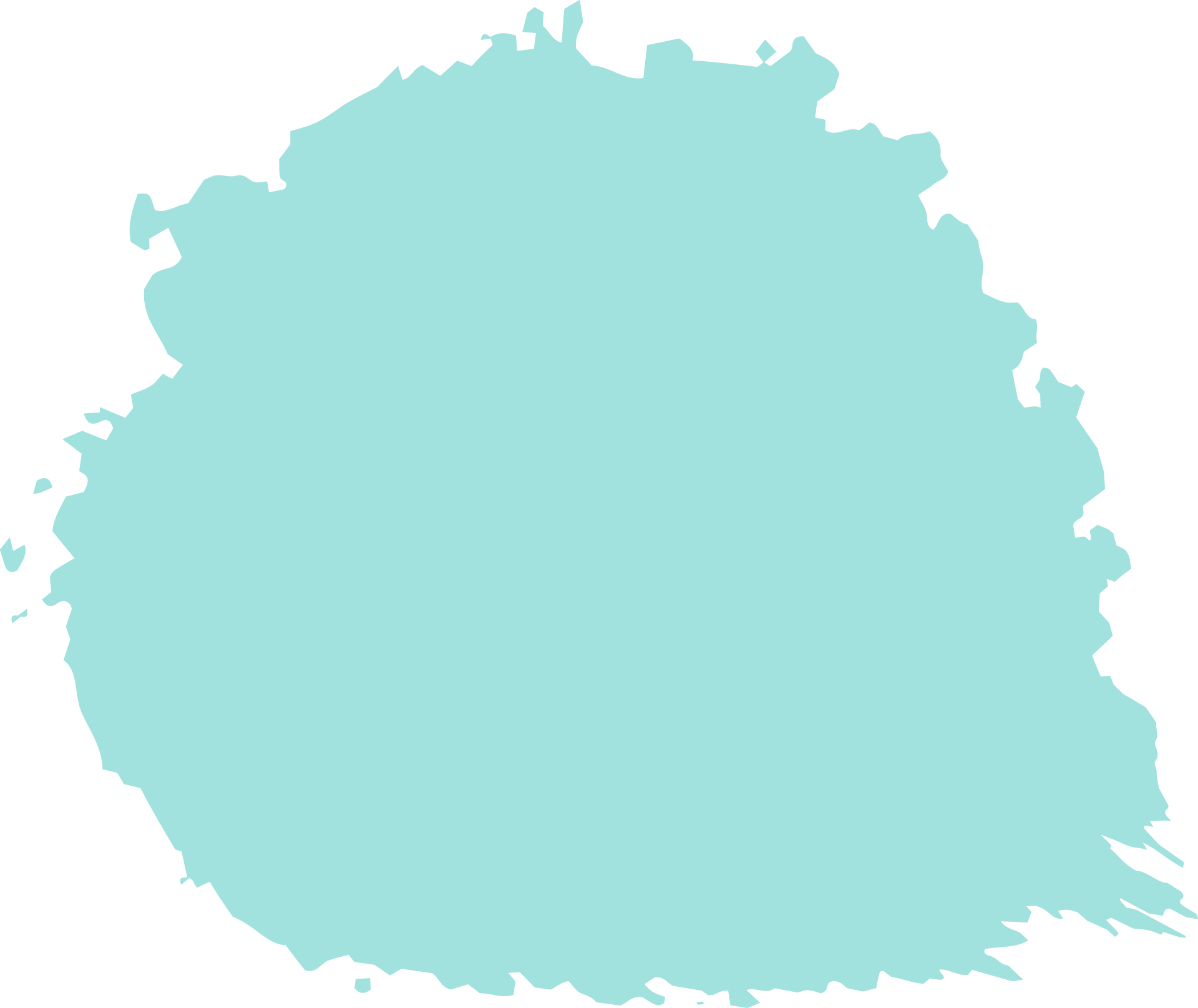 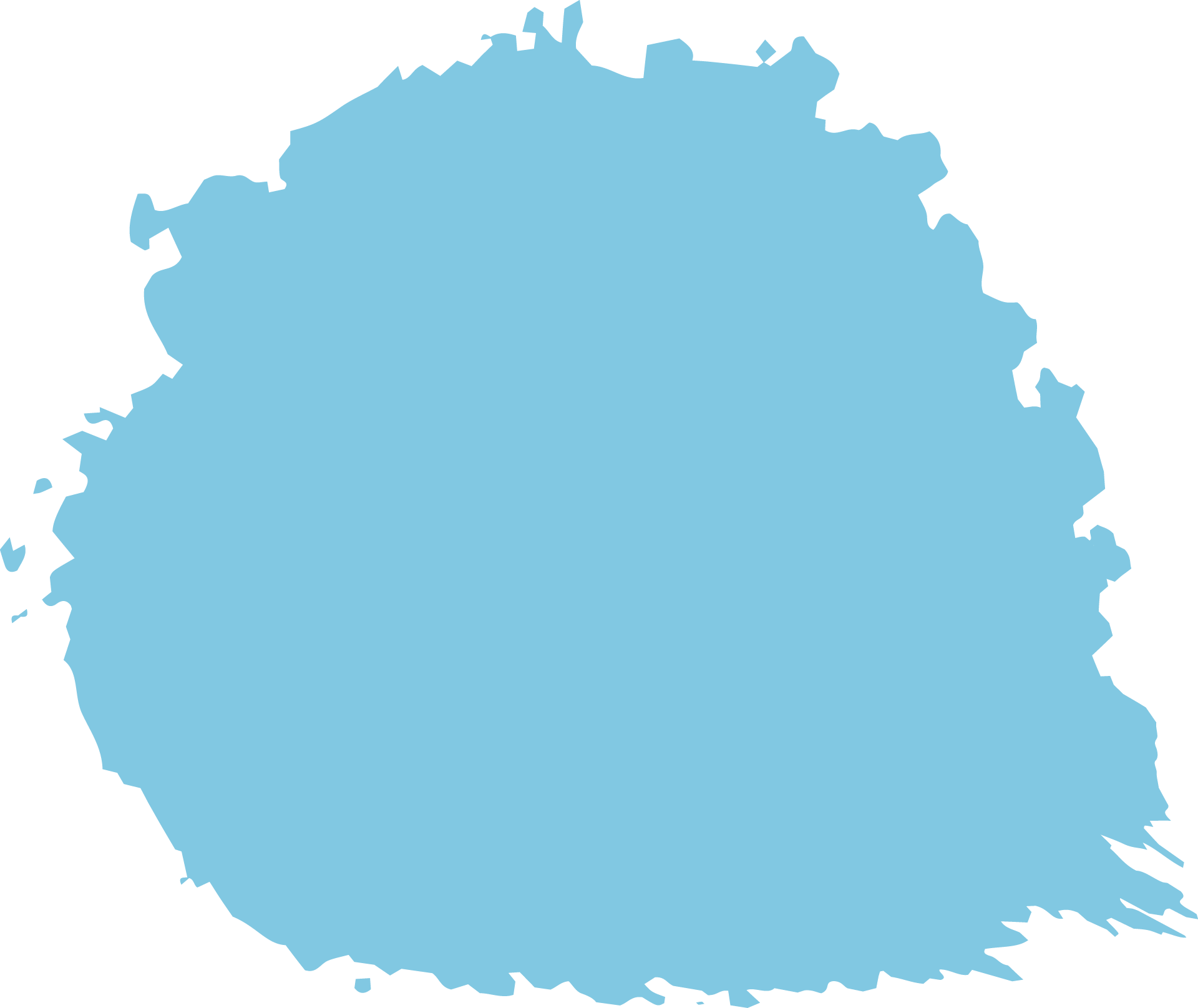 Warm-up
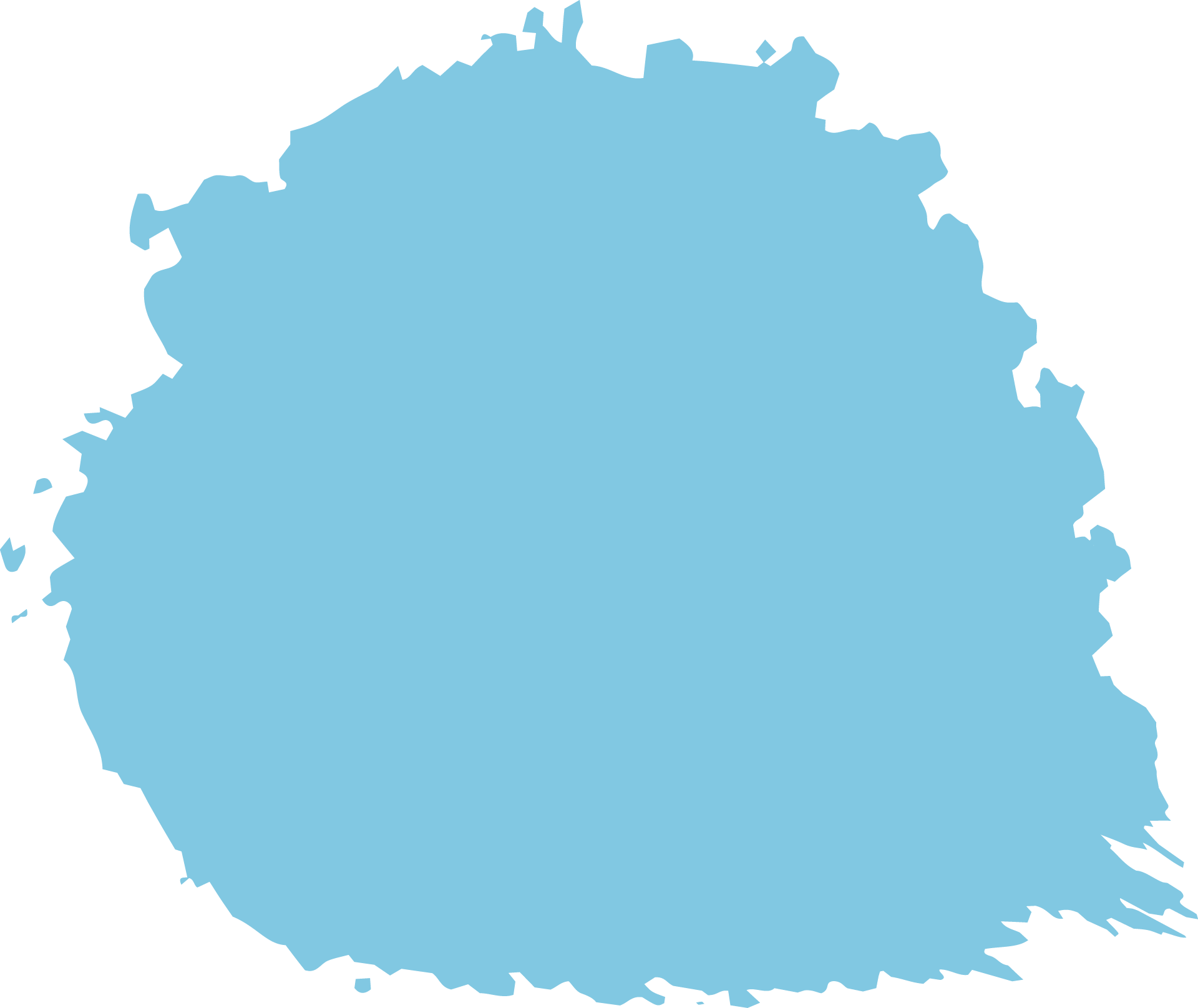 03
02
01
Look, listen and repeat.
Listen, point and say.
REVIEW
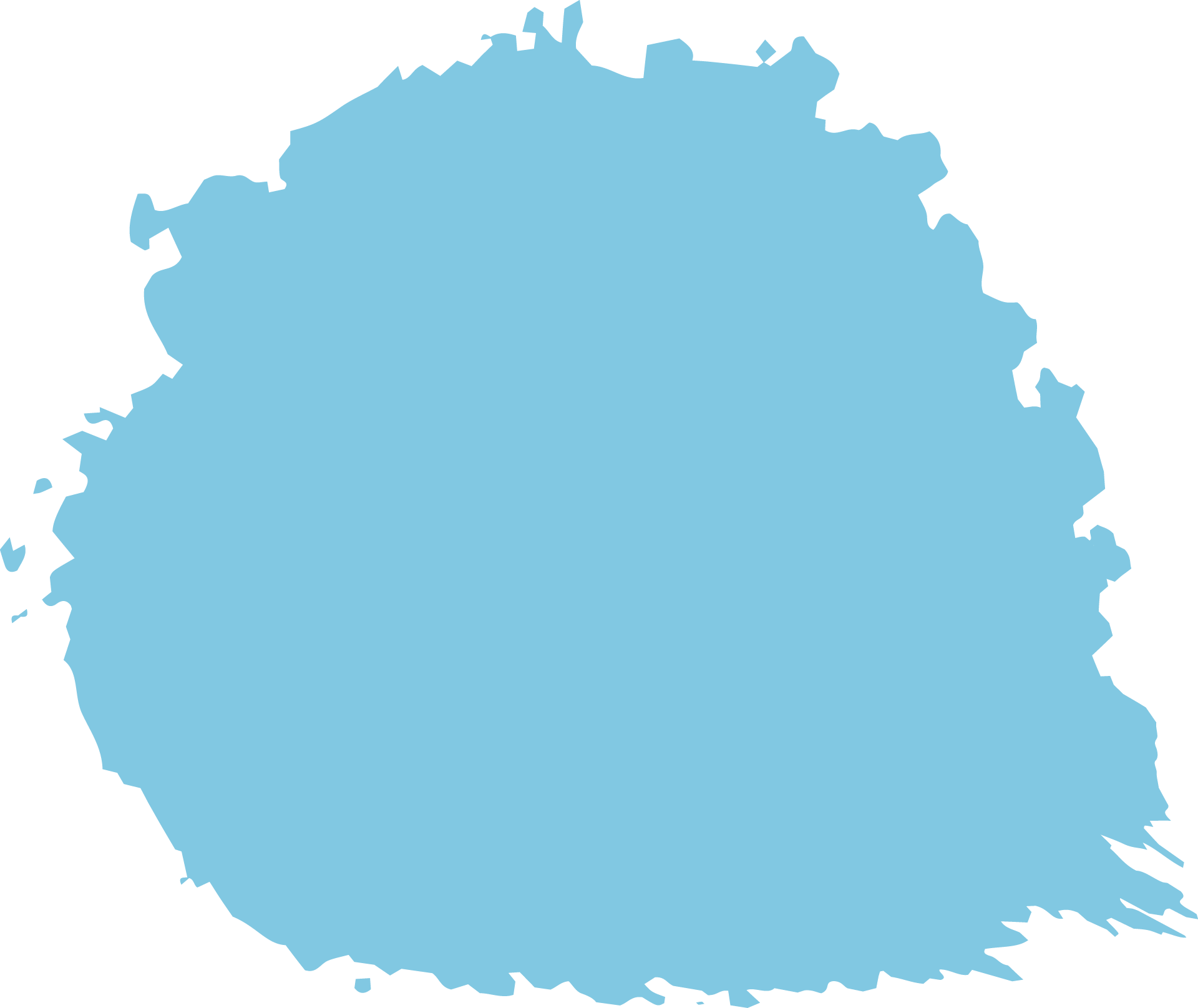 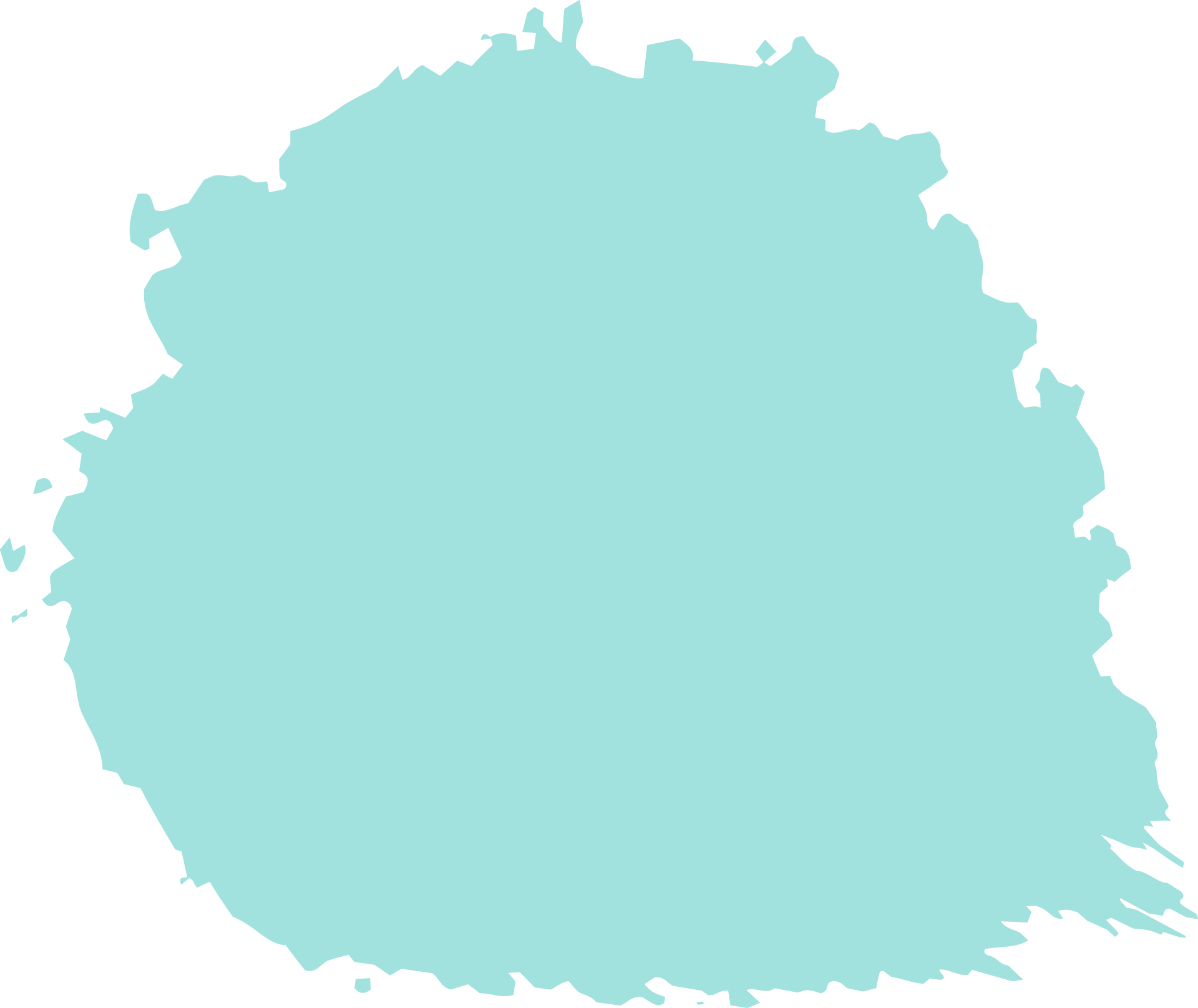 05
Activity 3
04
Game
Let’s talk.
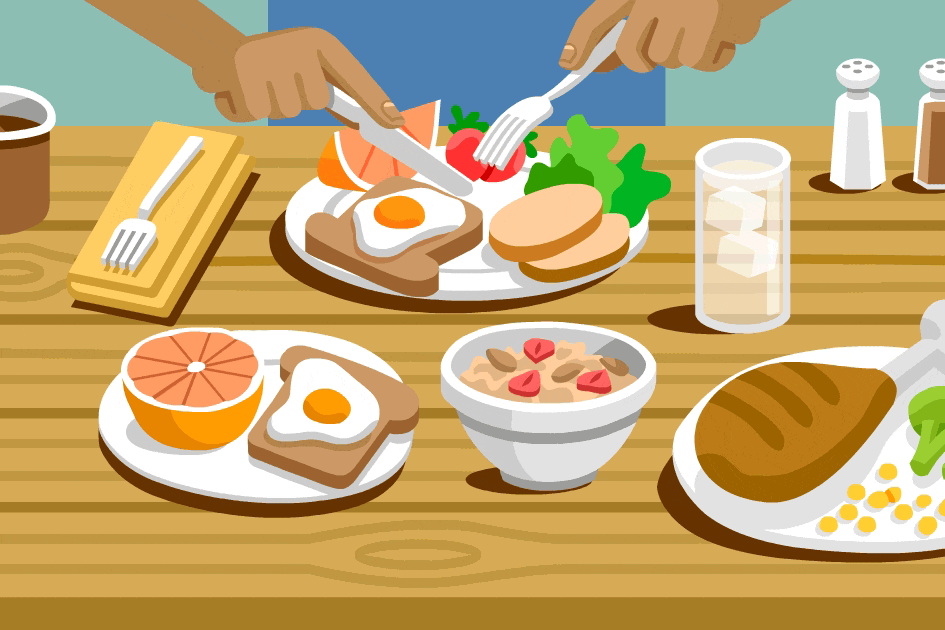 01
Warm-up
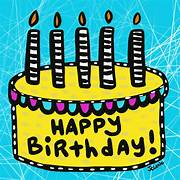 REVIEW.
02
Activity 1
Look, listen and repeat.
vocabulary
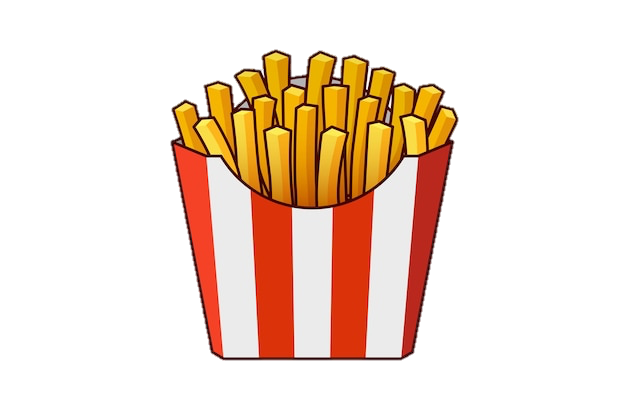 Some chips
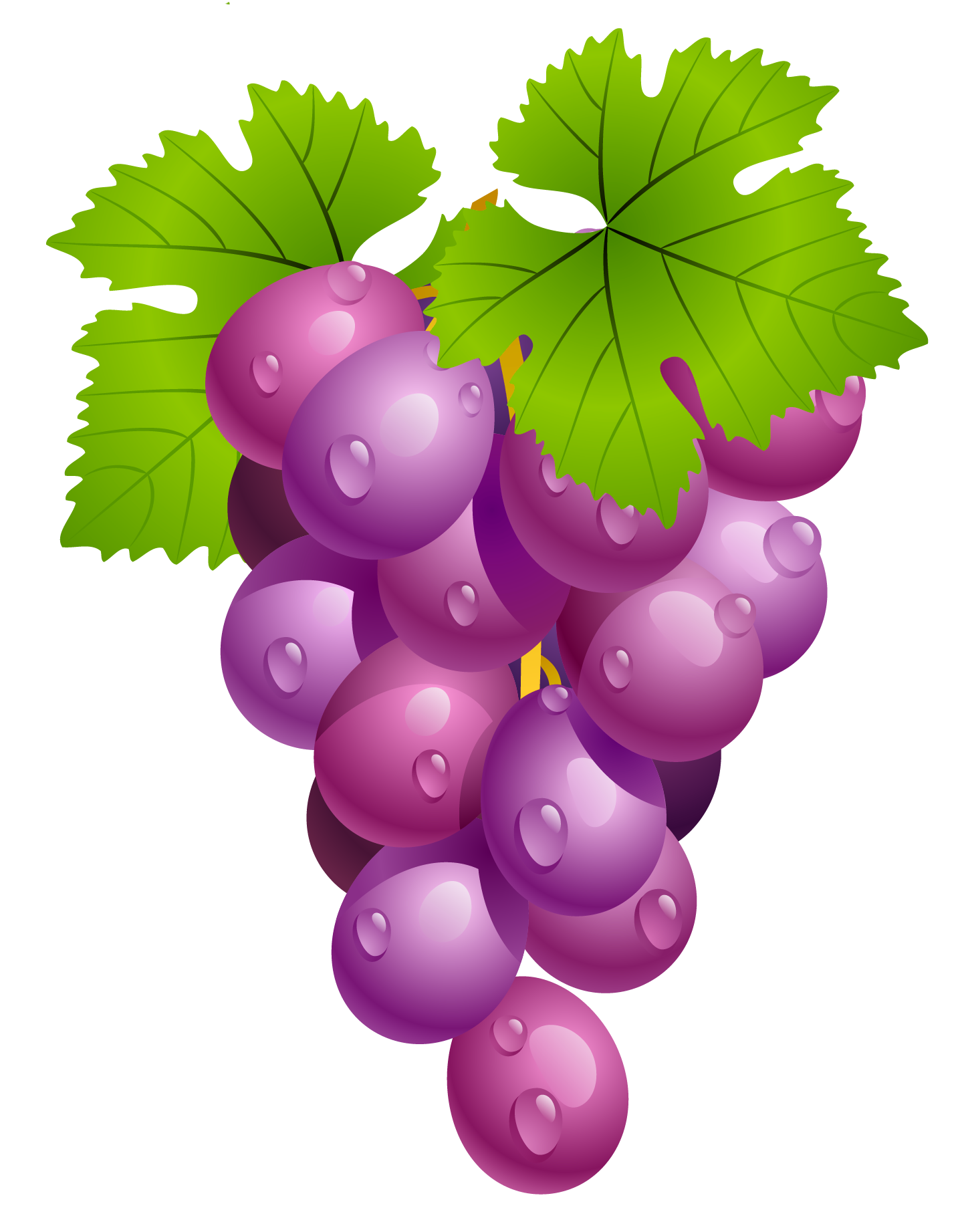 some grapes
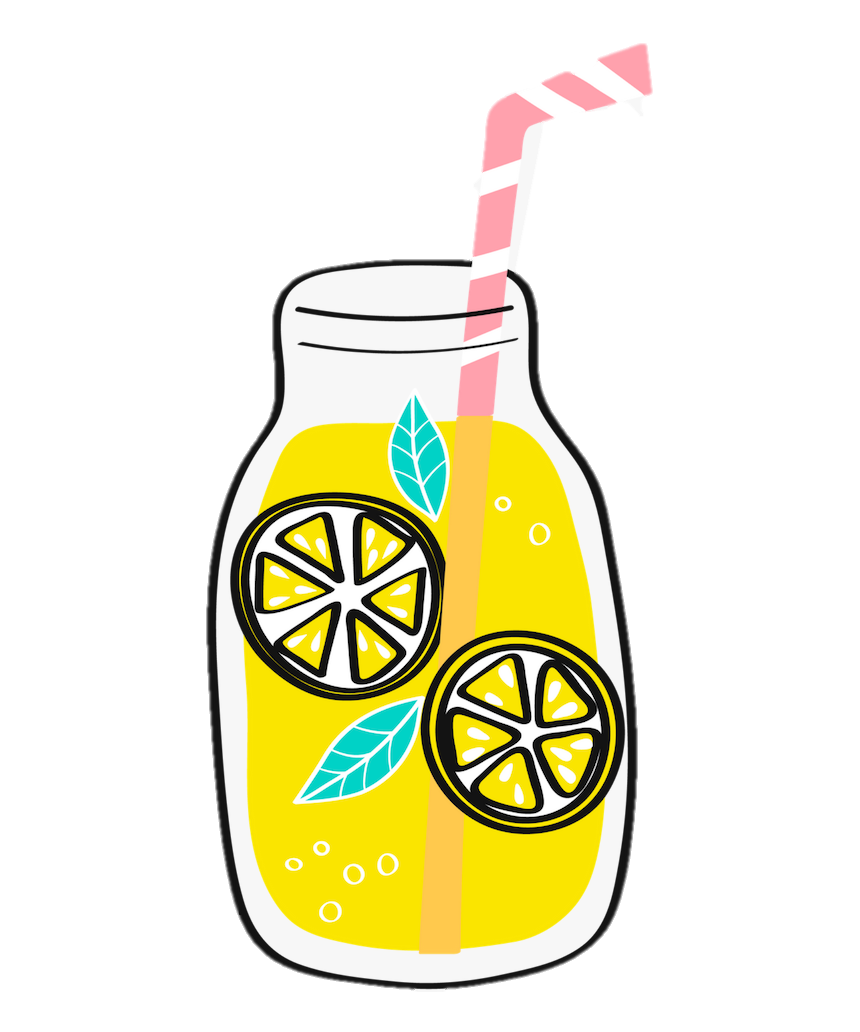 some lemonade
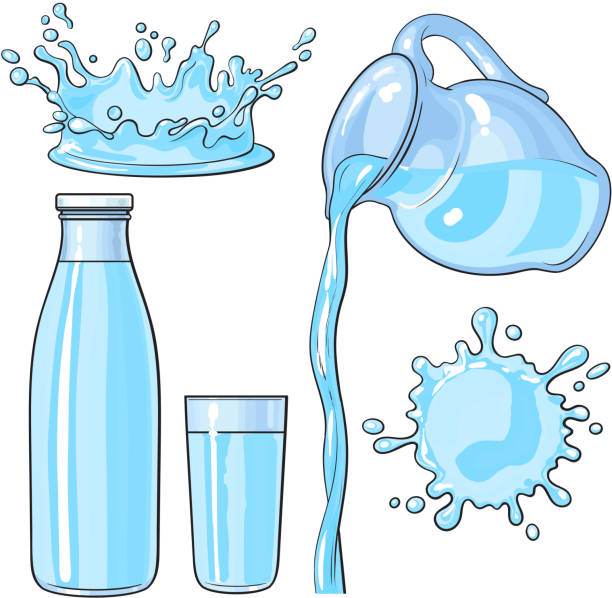 some water
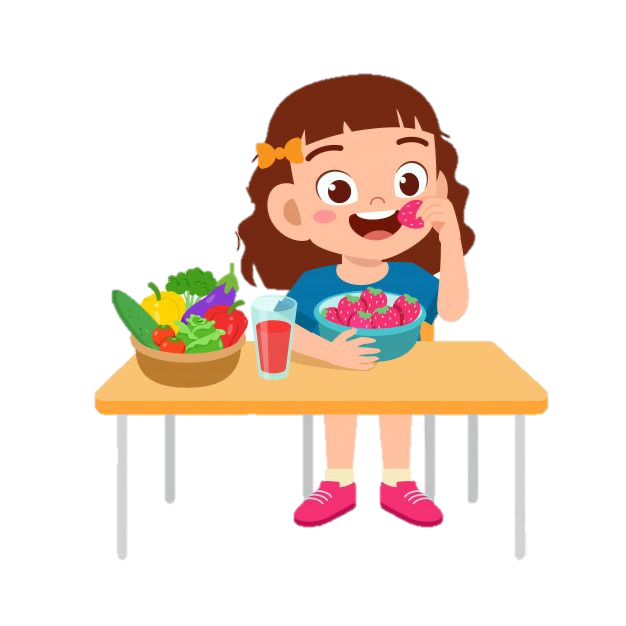 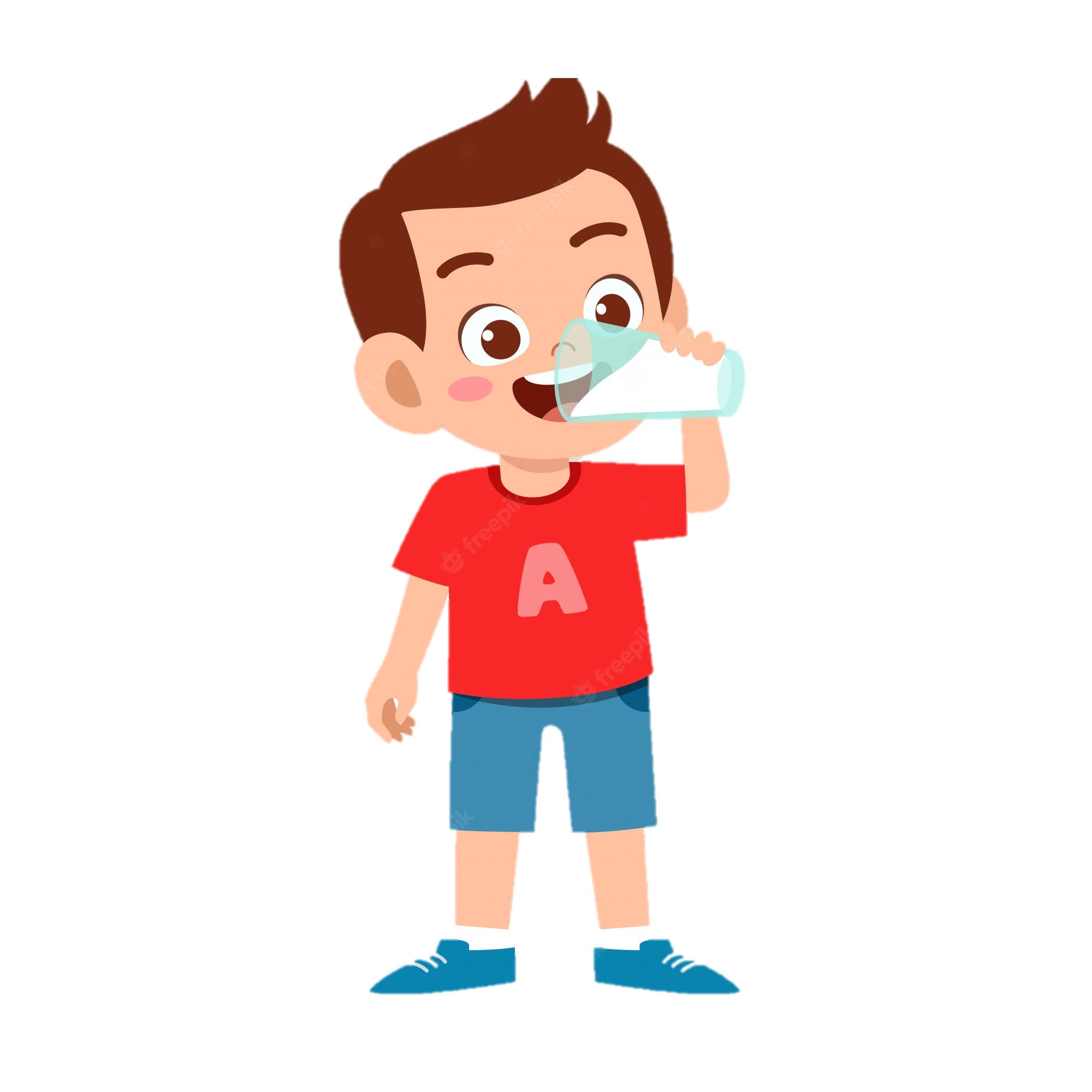 eat
drink
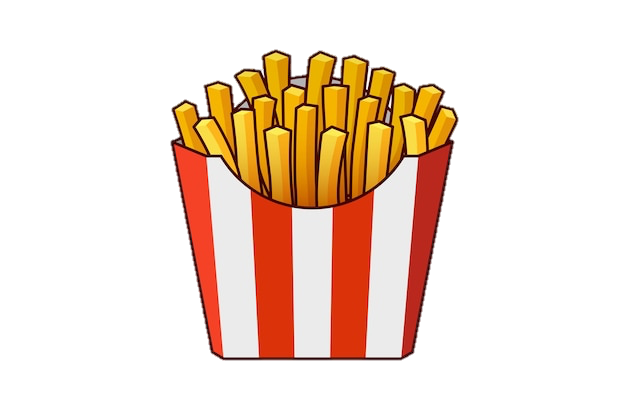 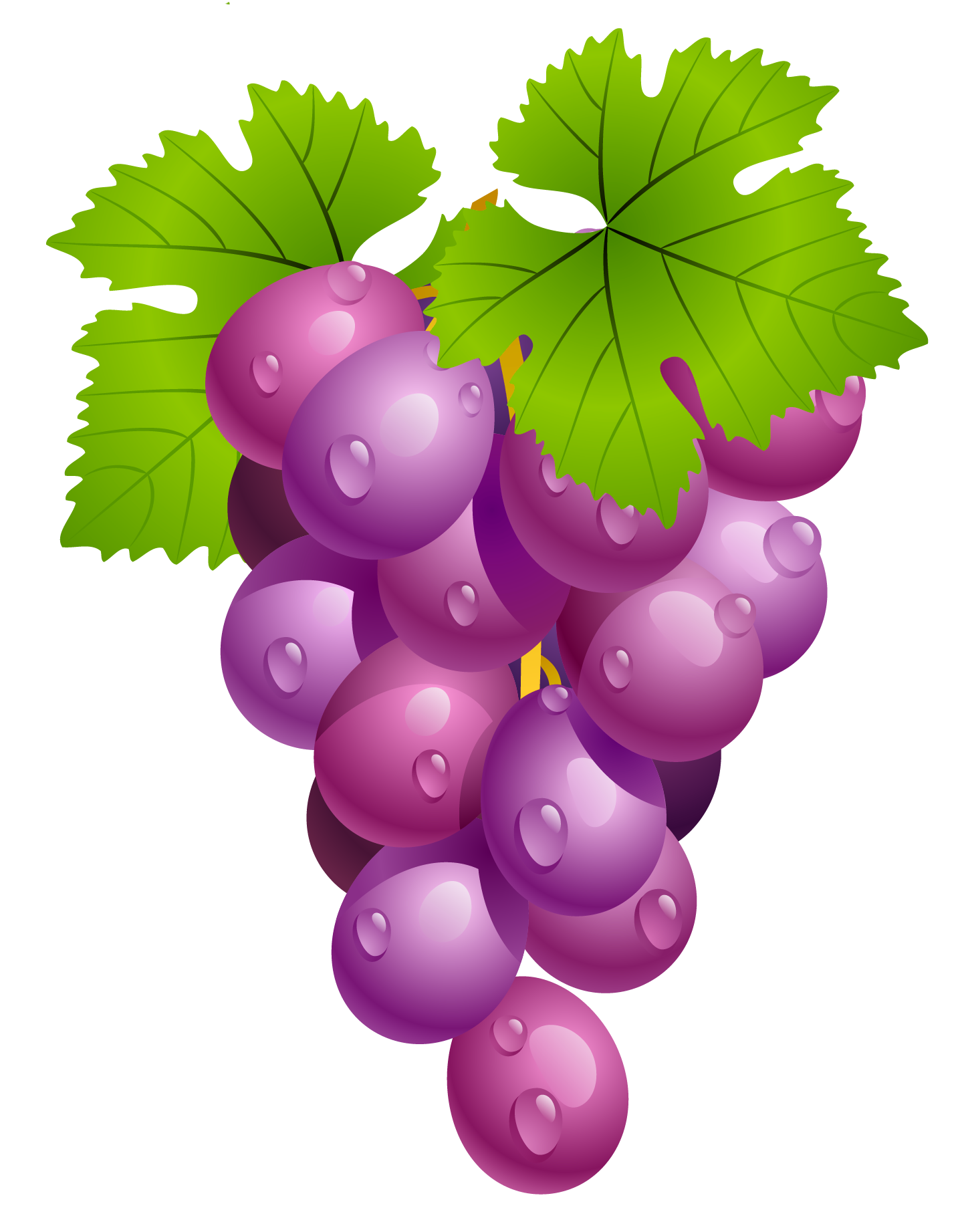 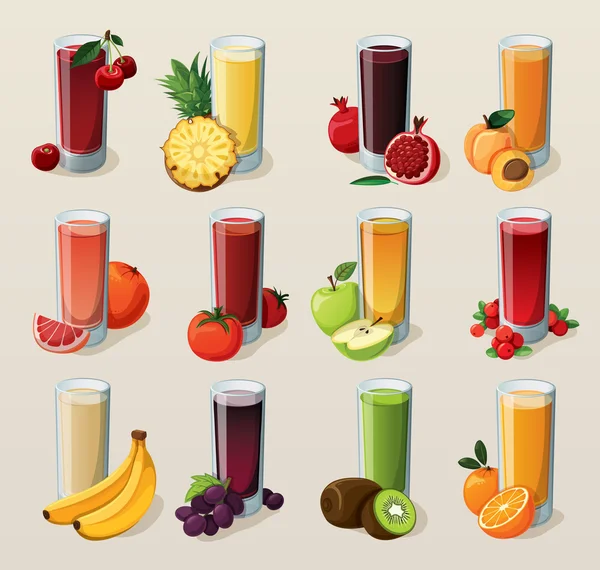 grapes
chips
juice
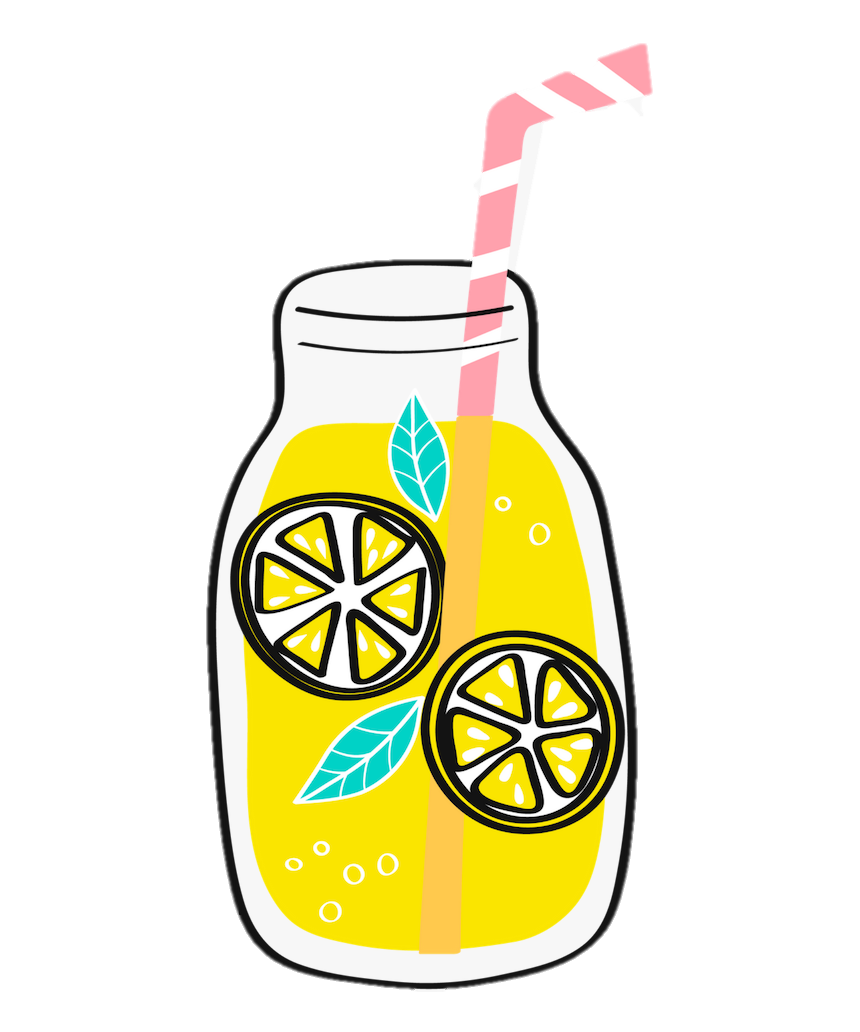 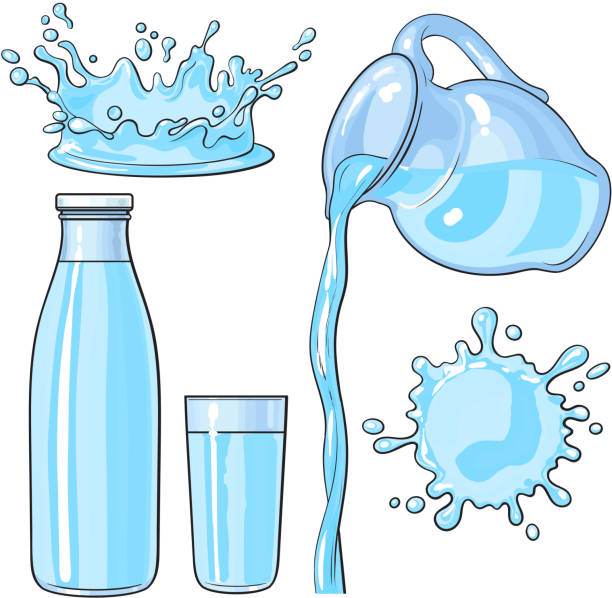 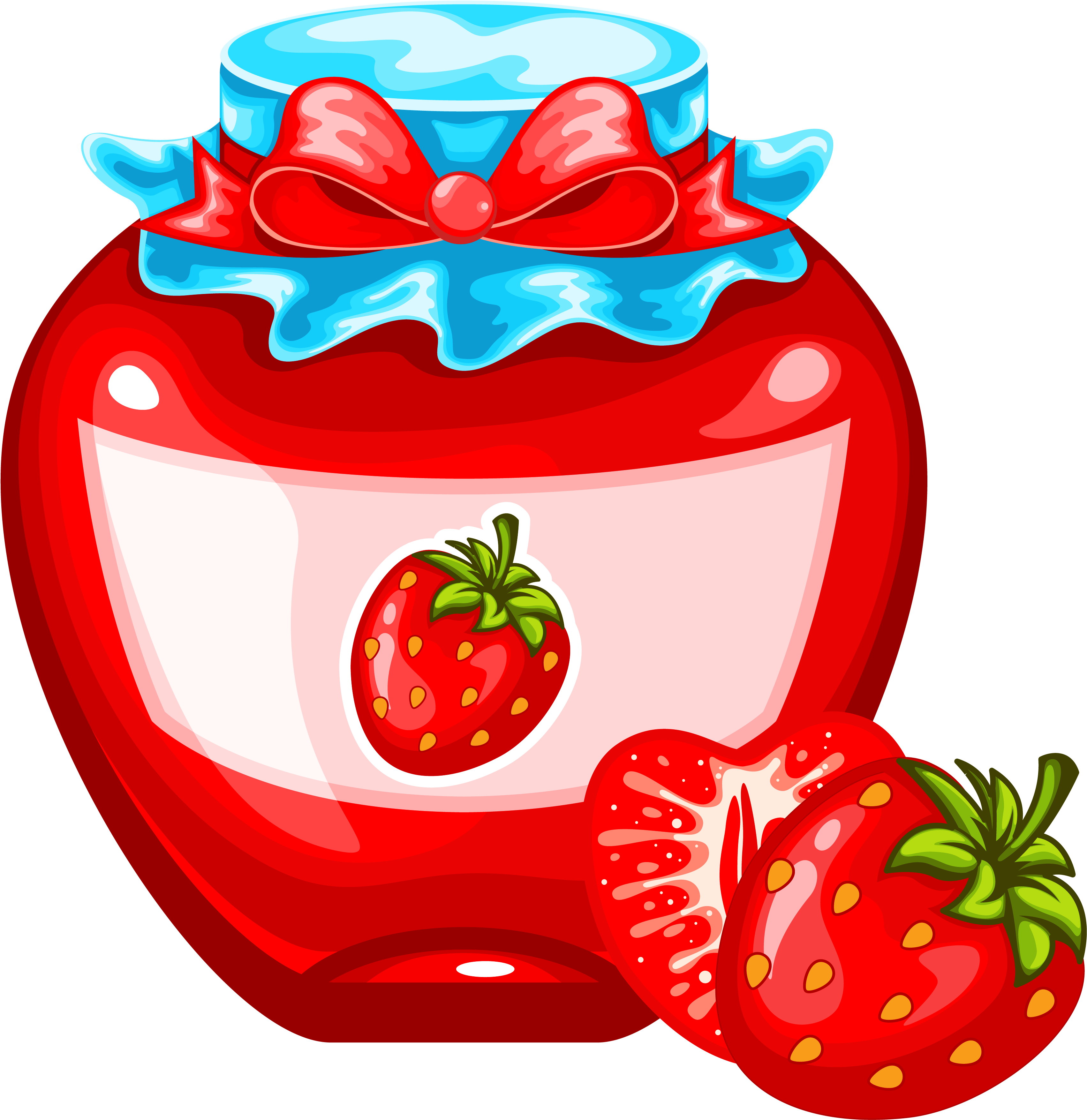 jam
lemonade
water
What is missing?
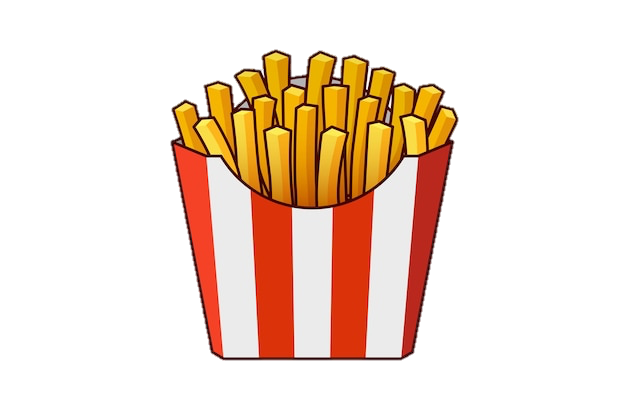 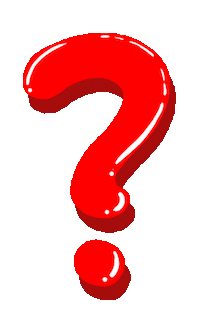 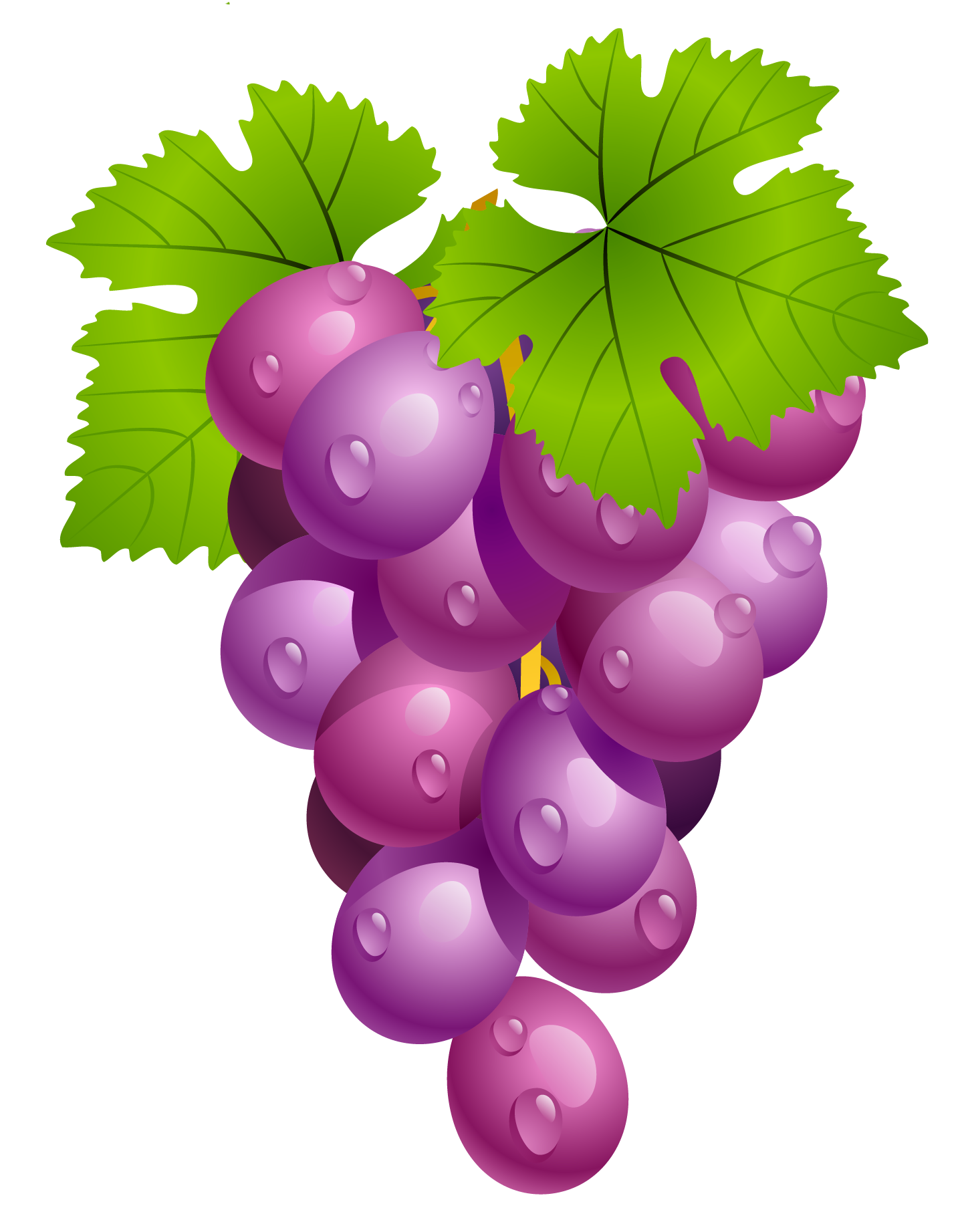 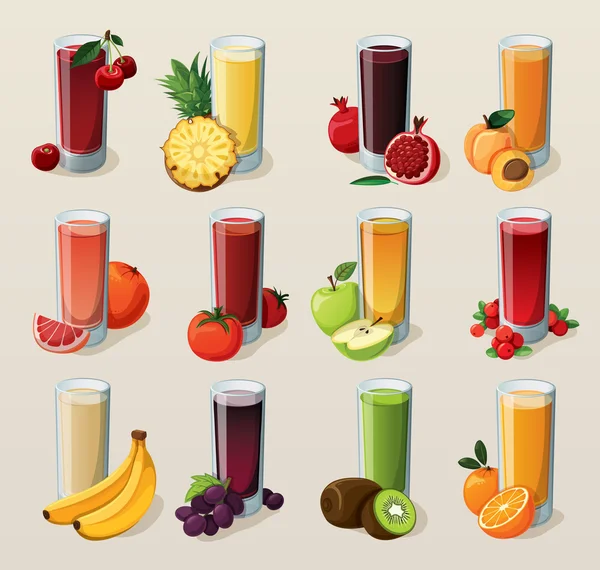 chips
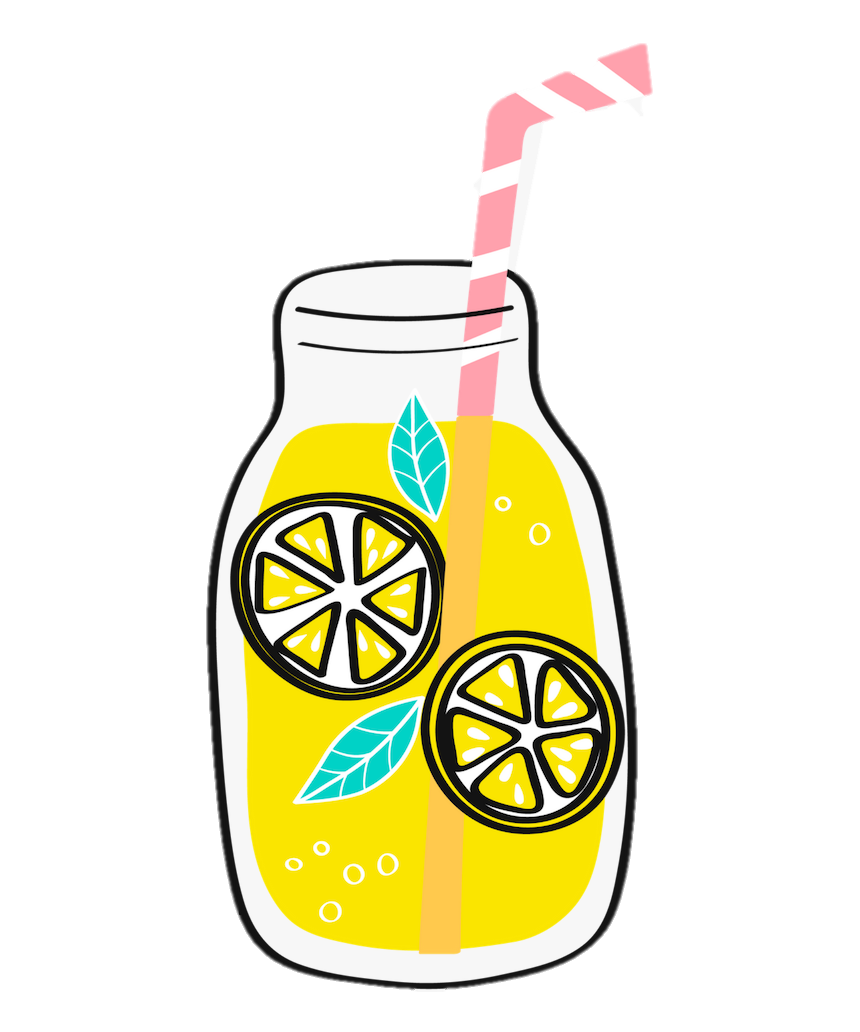 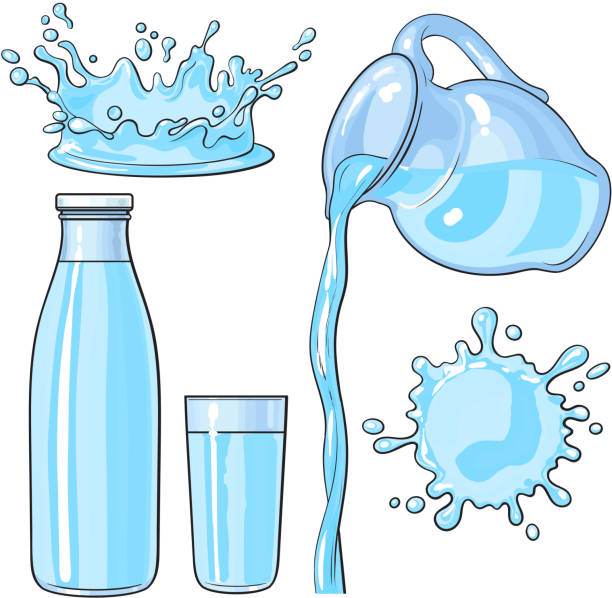 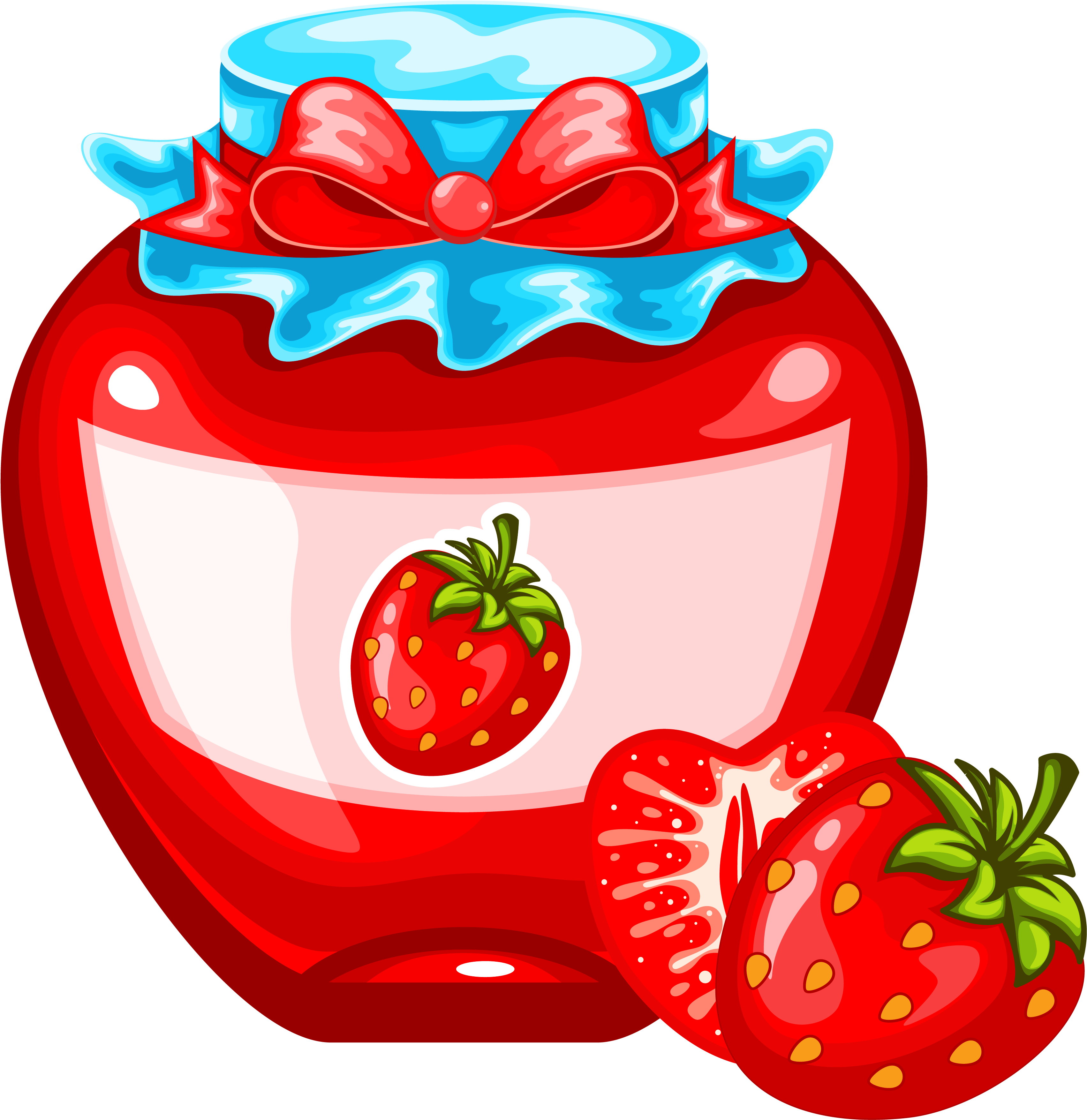 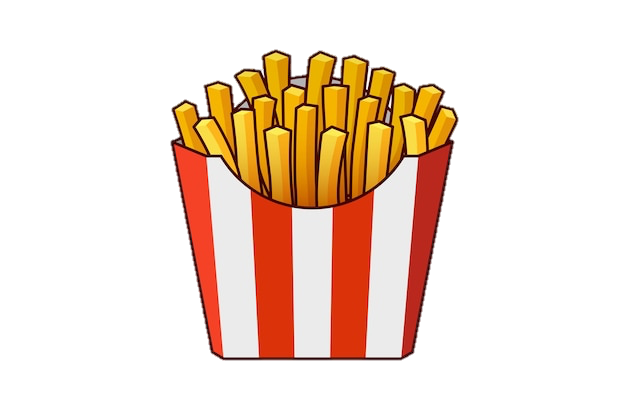 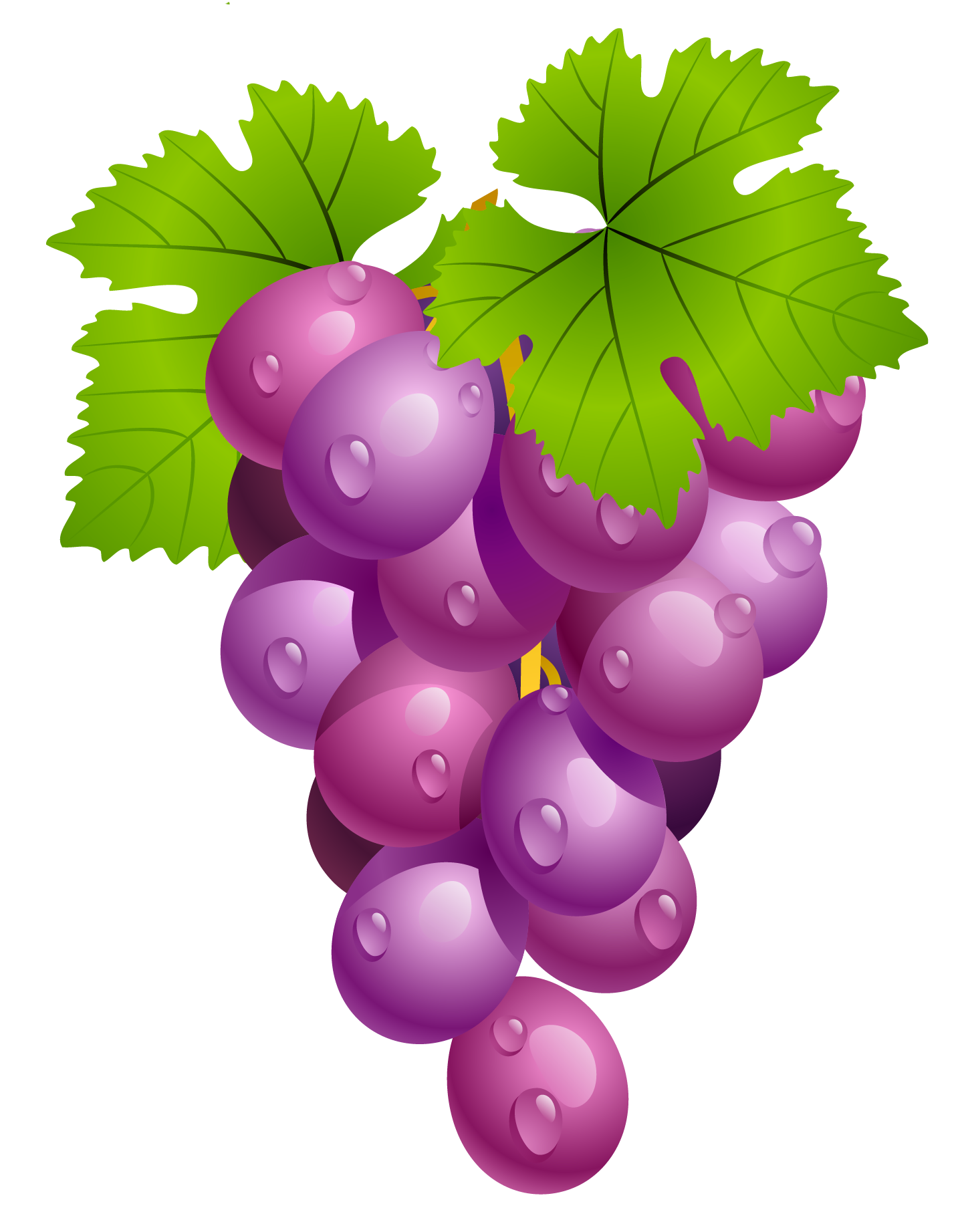 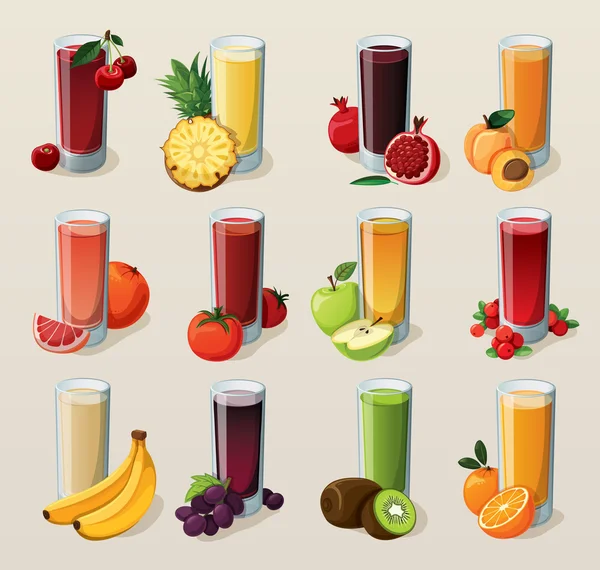 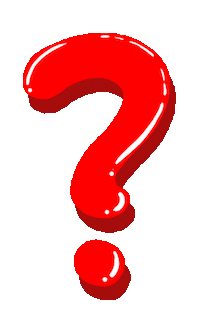 juice
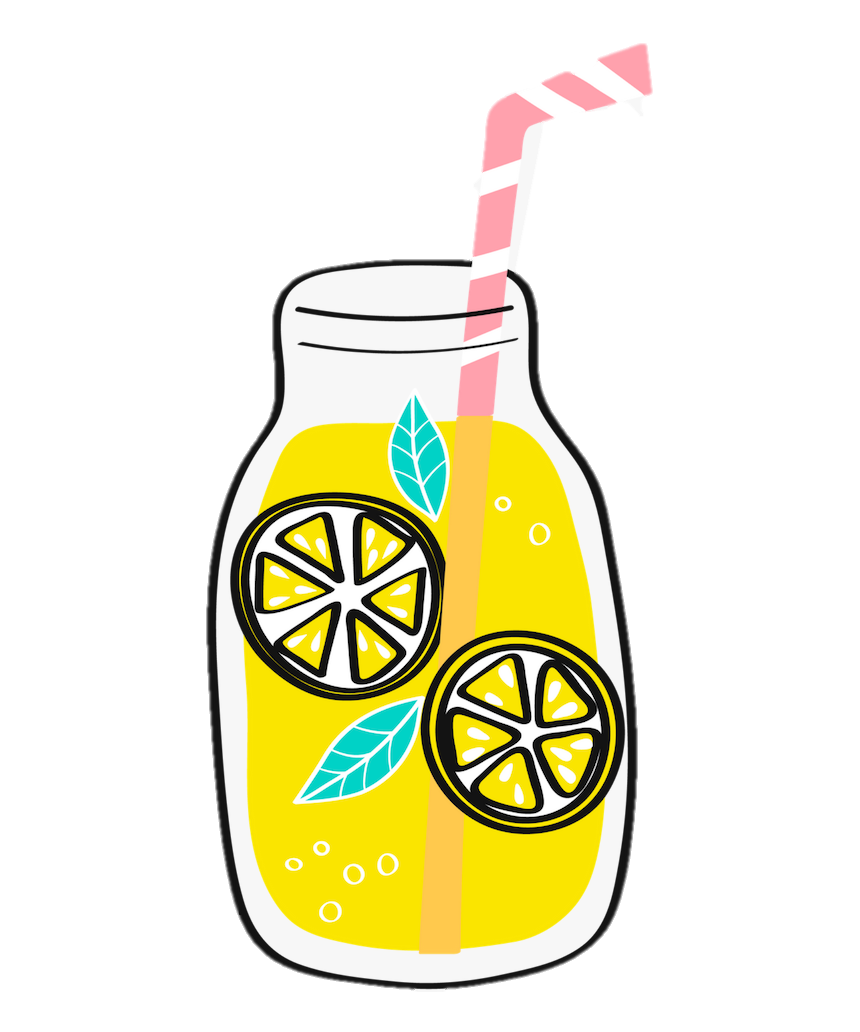 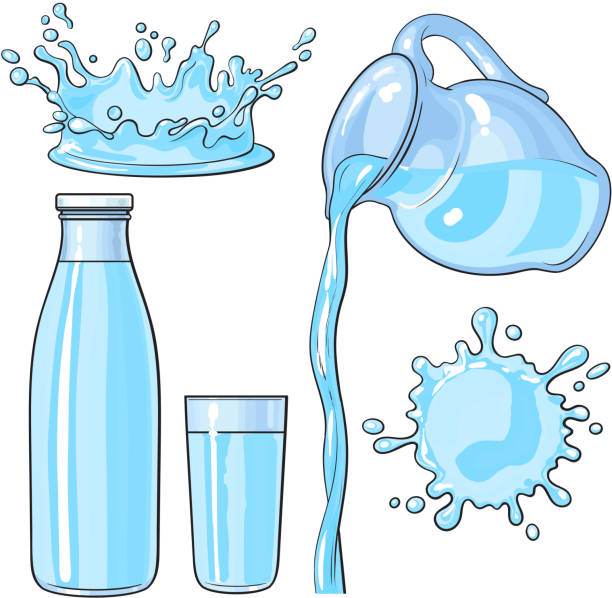 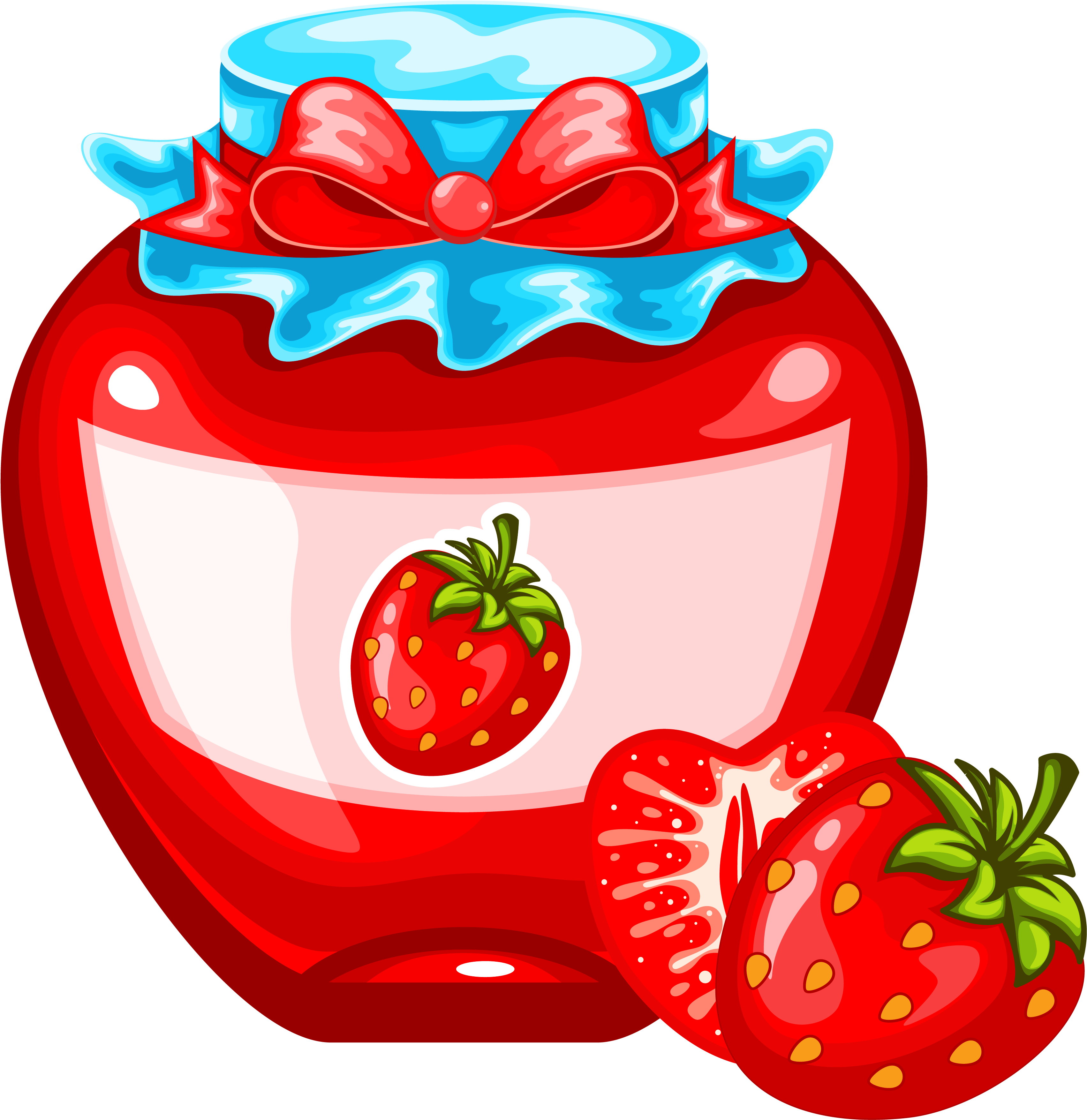 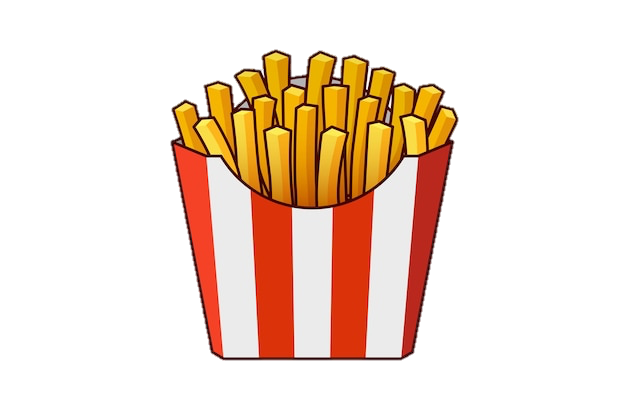 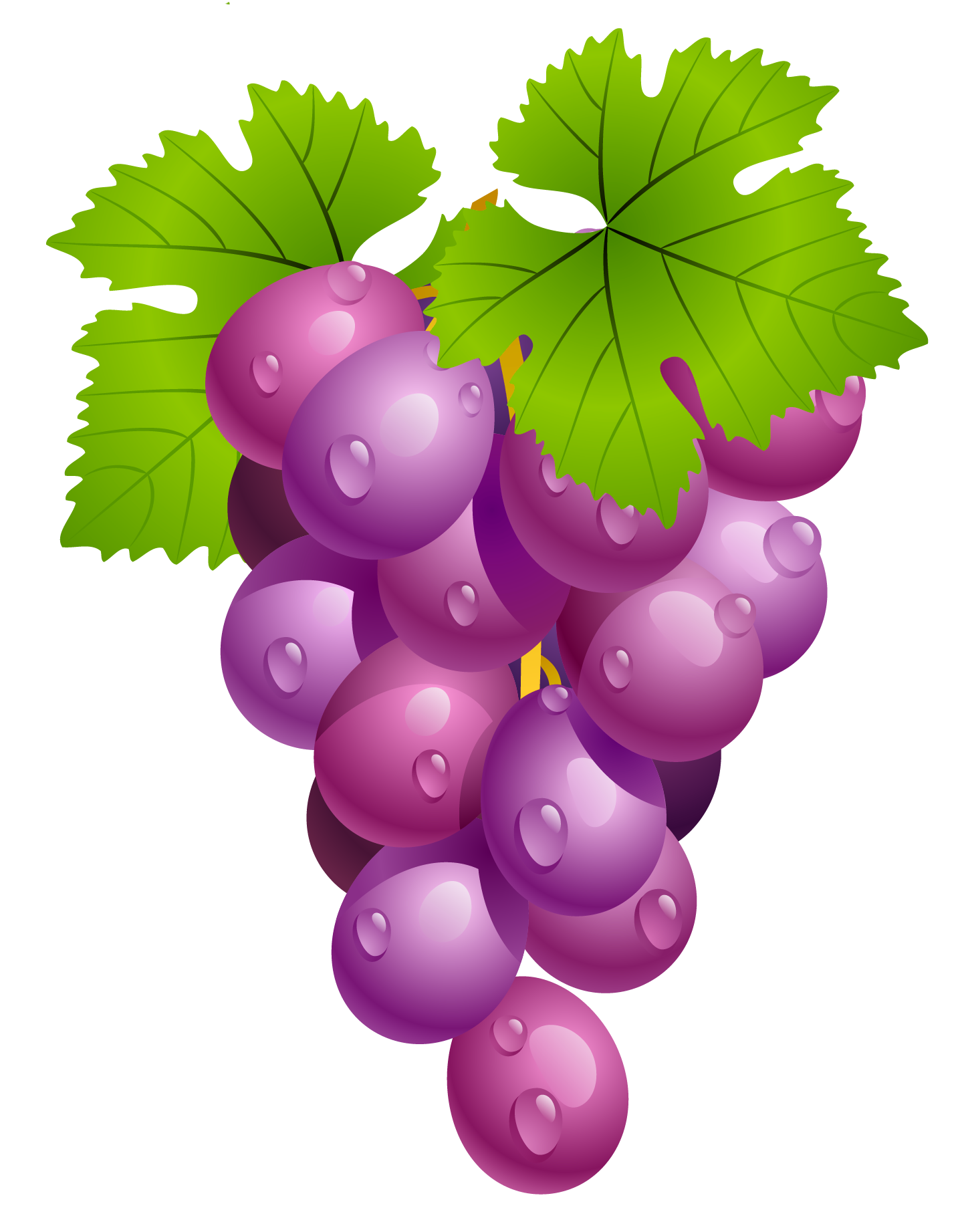 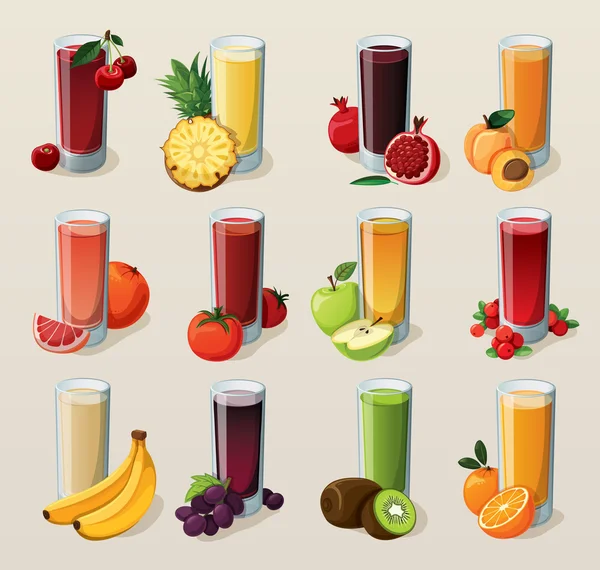 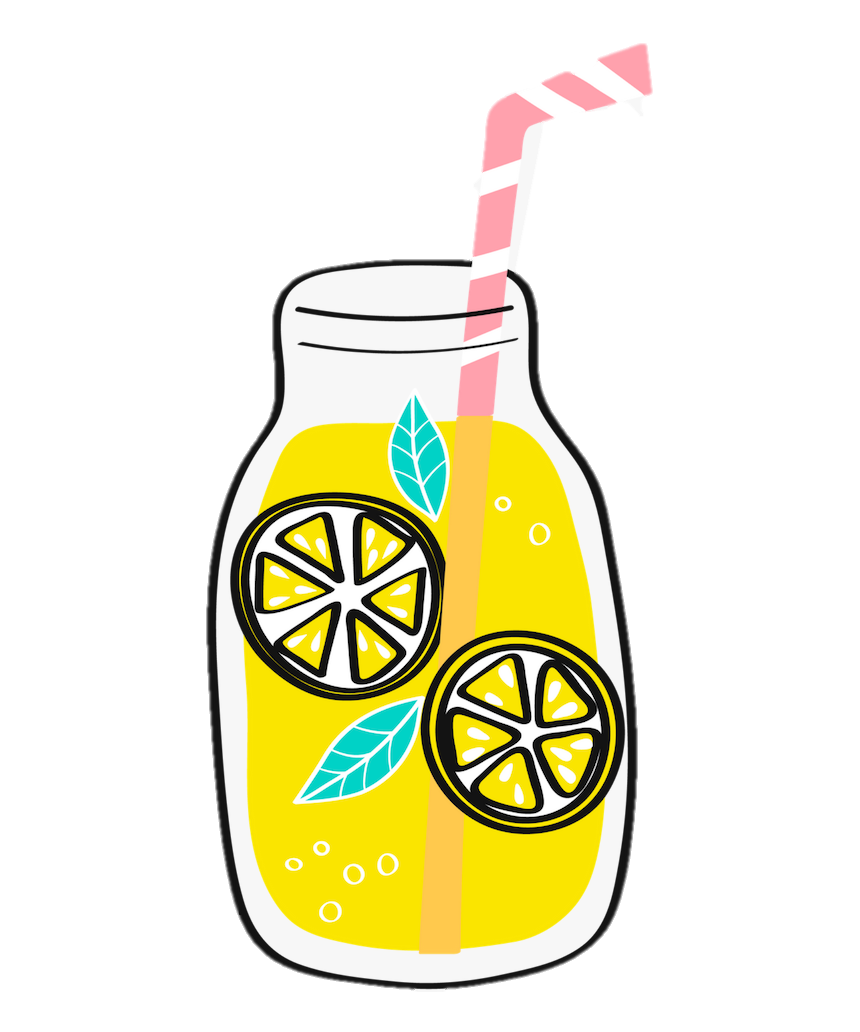 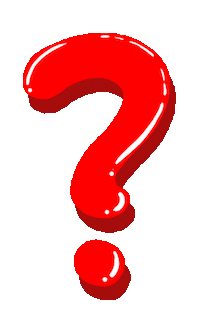 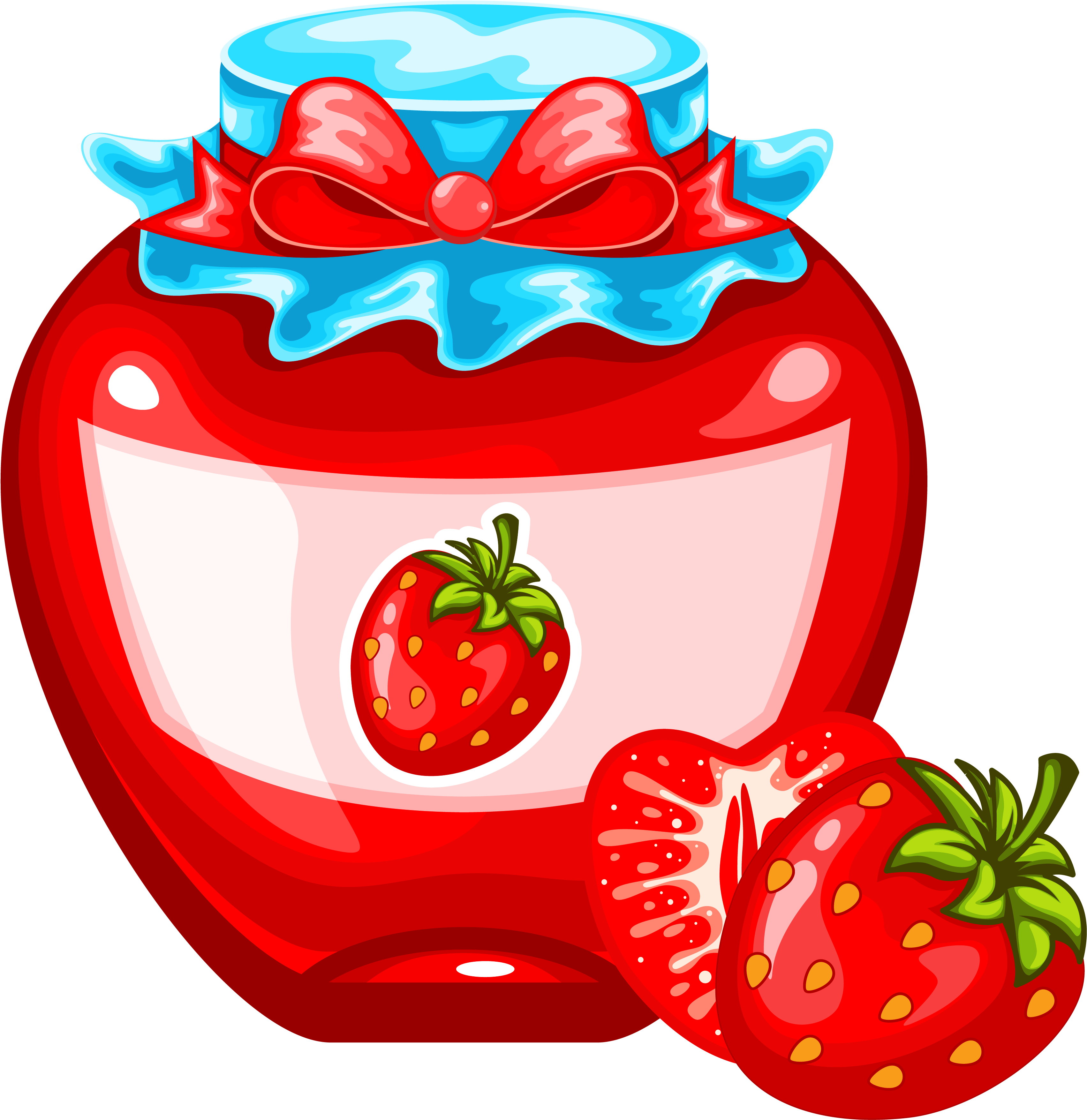 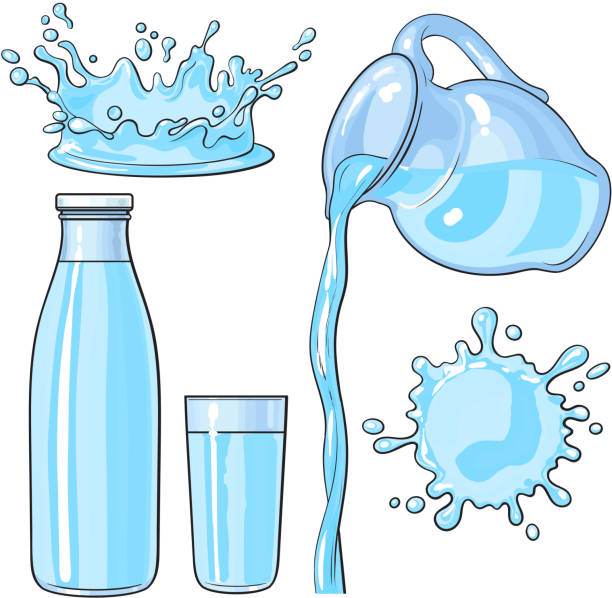 lemonade
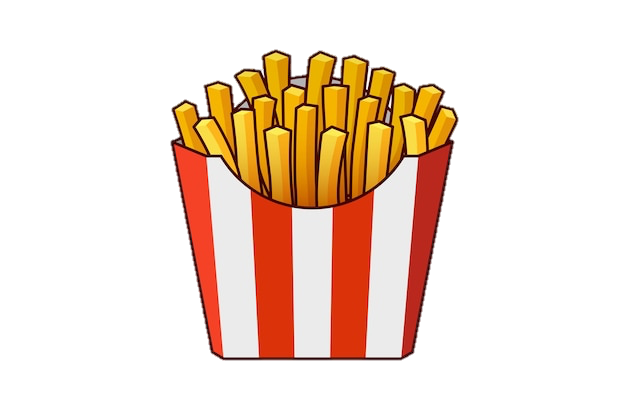 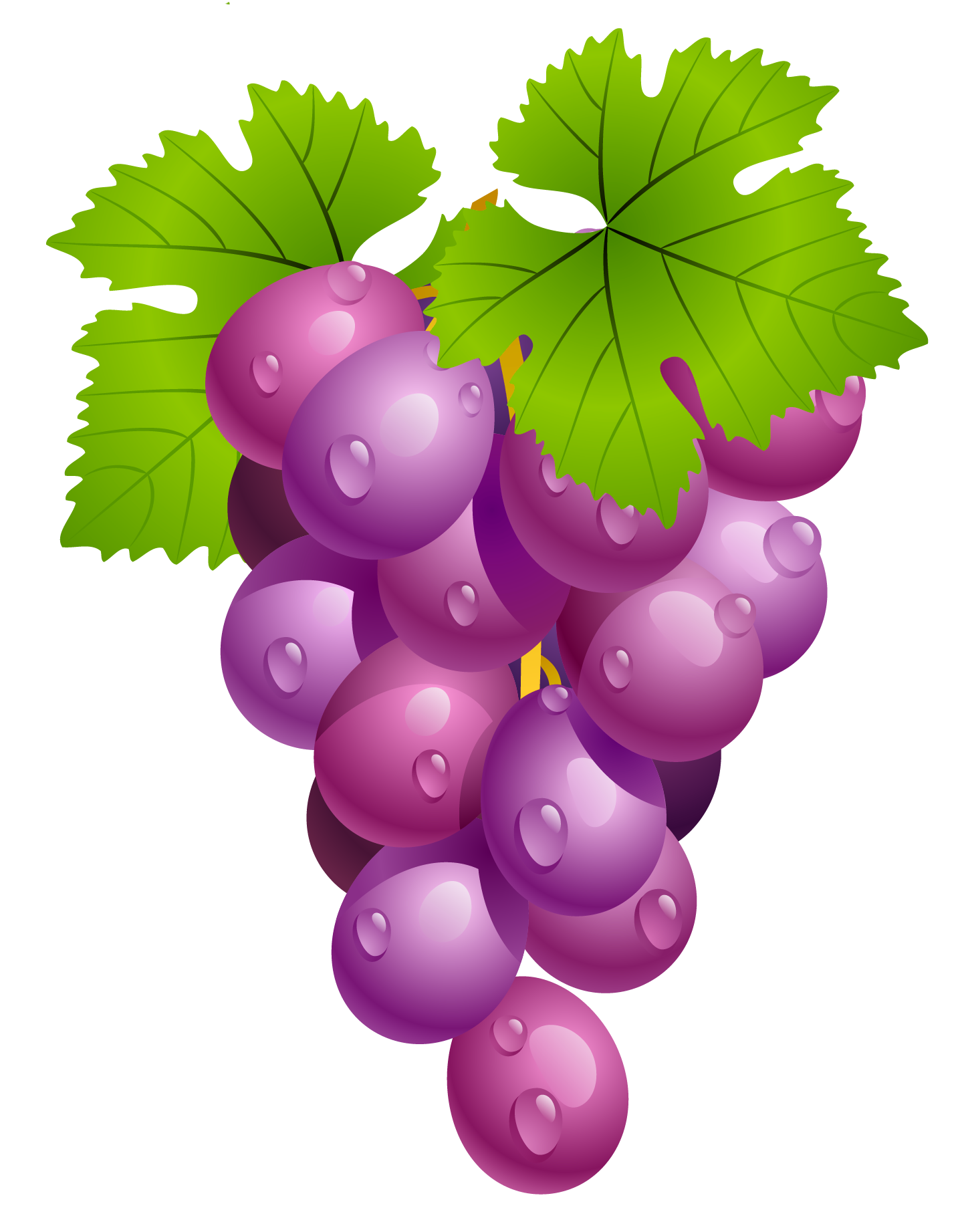 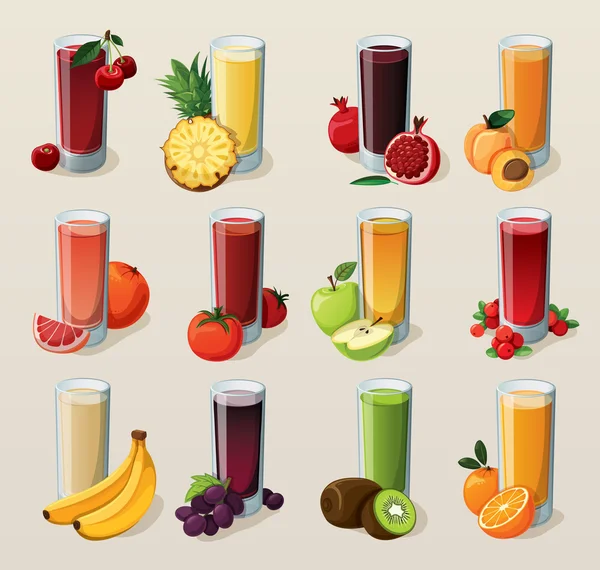 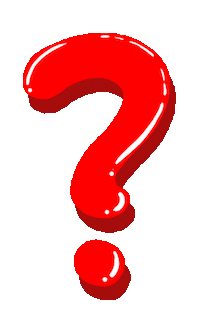 grapes
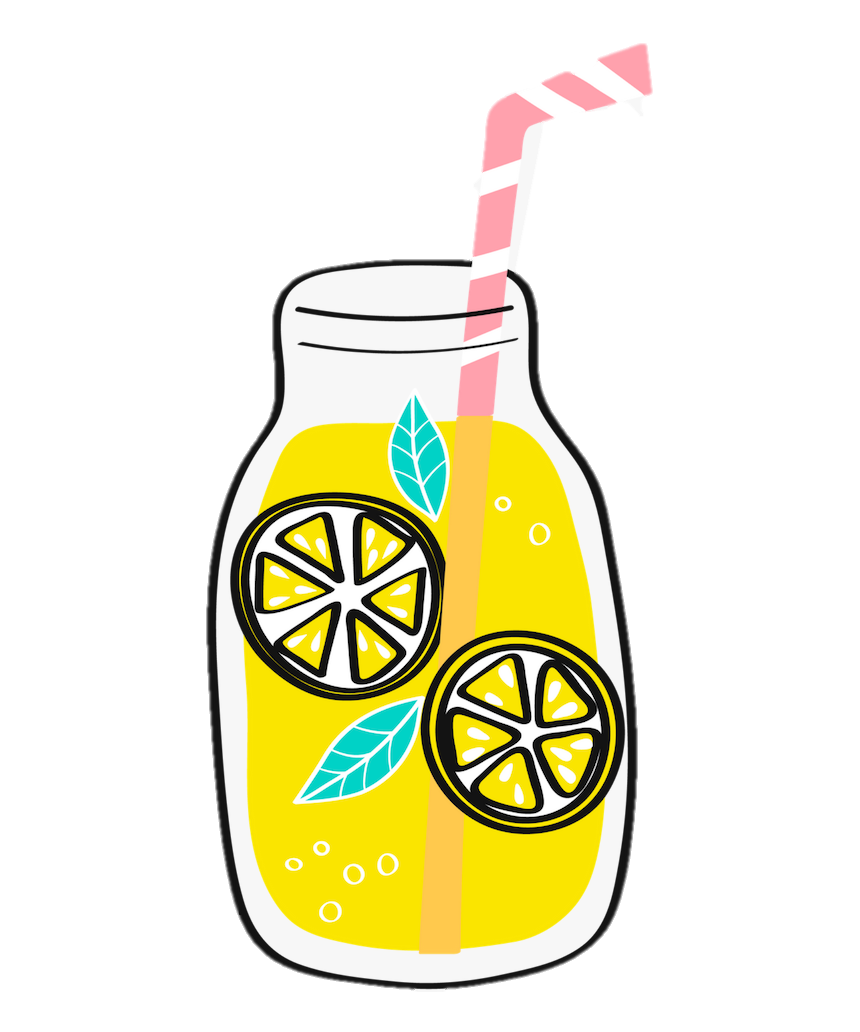 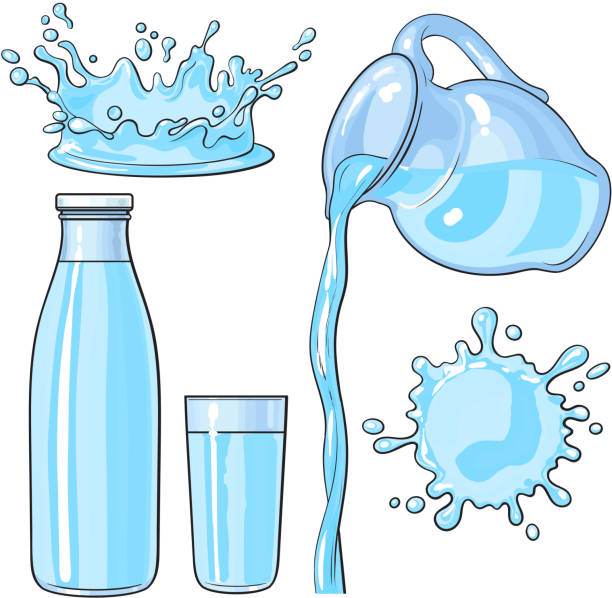 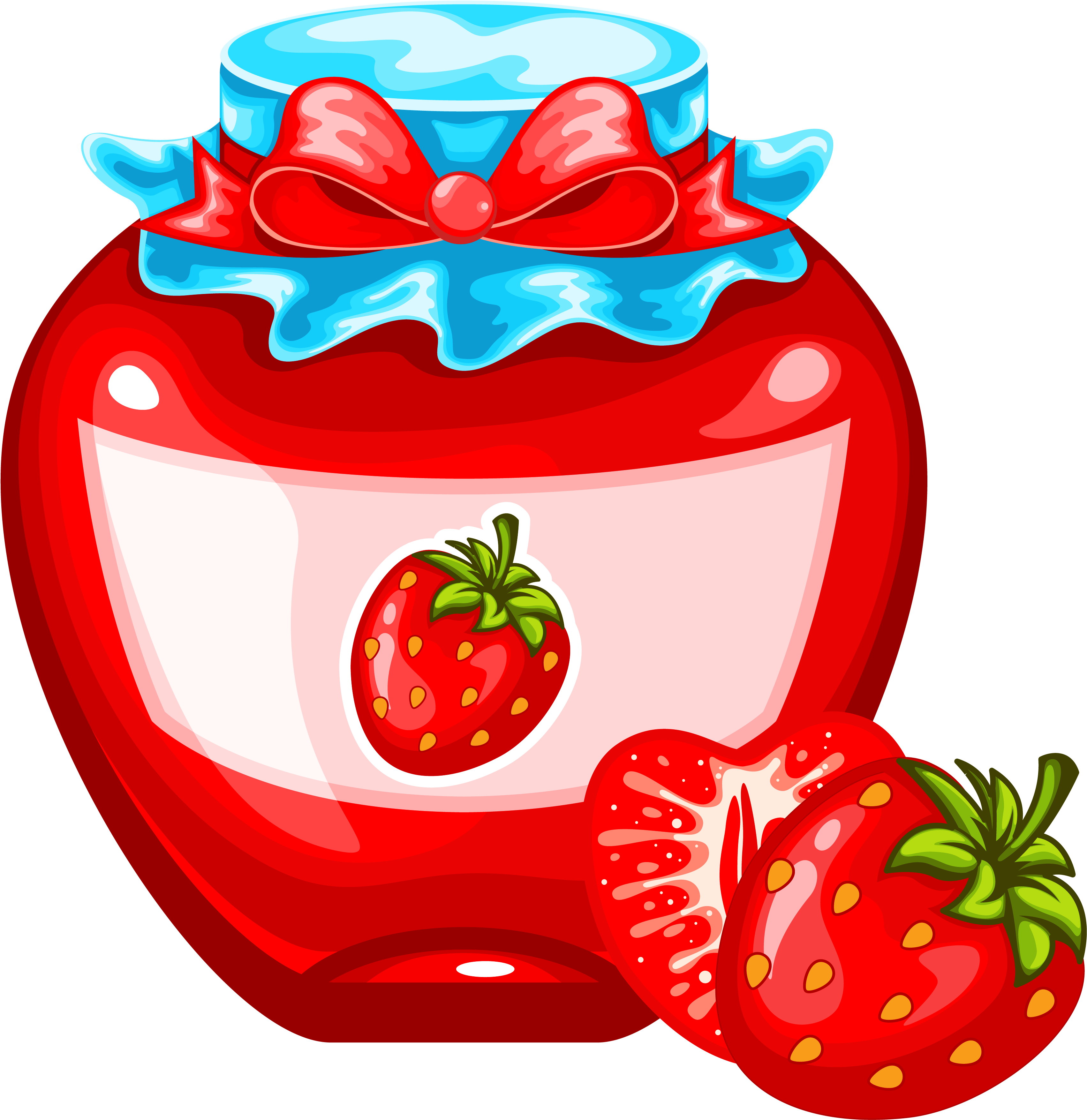 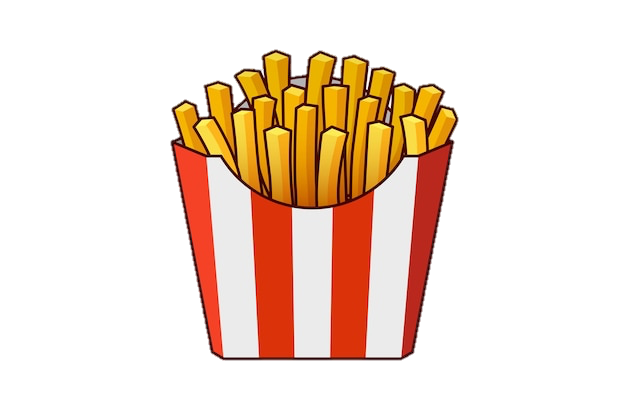 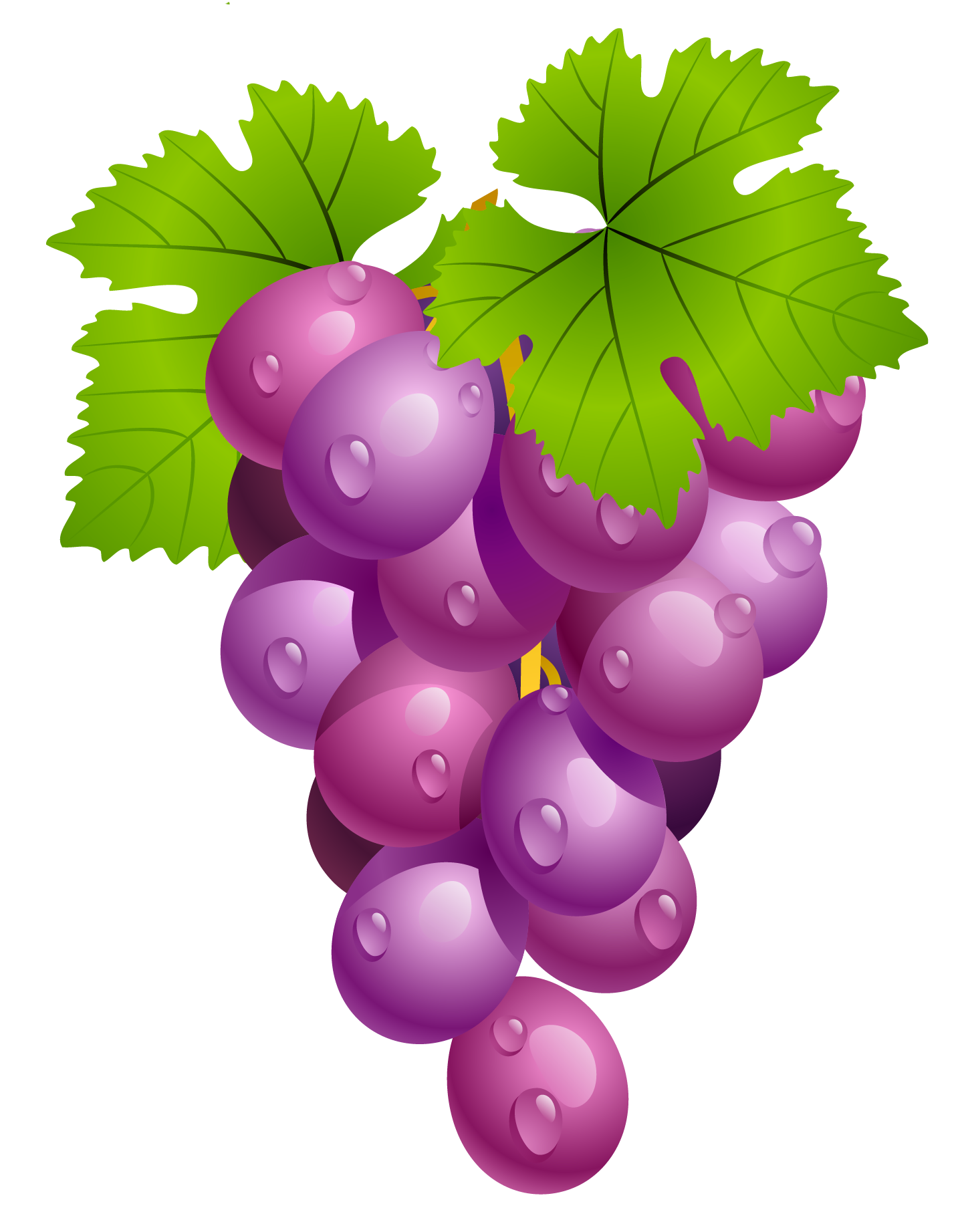 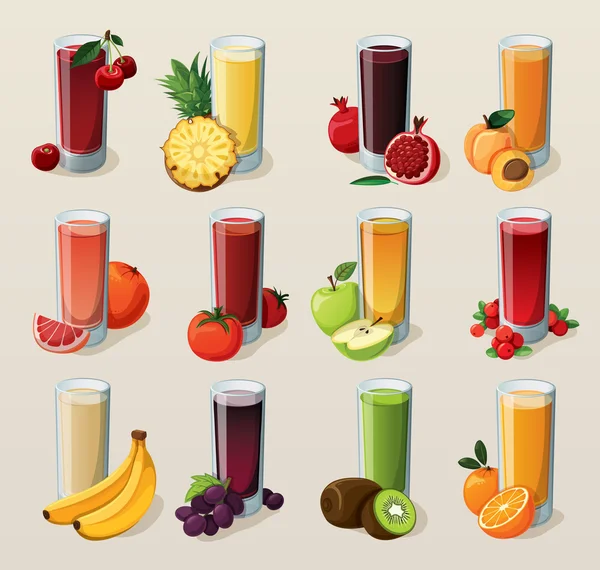 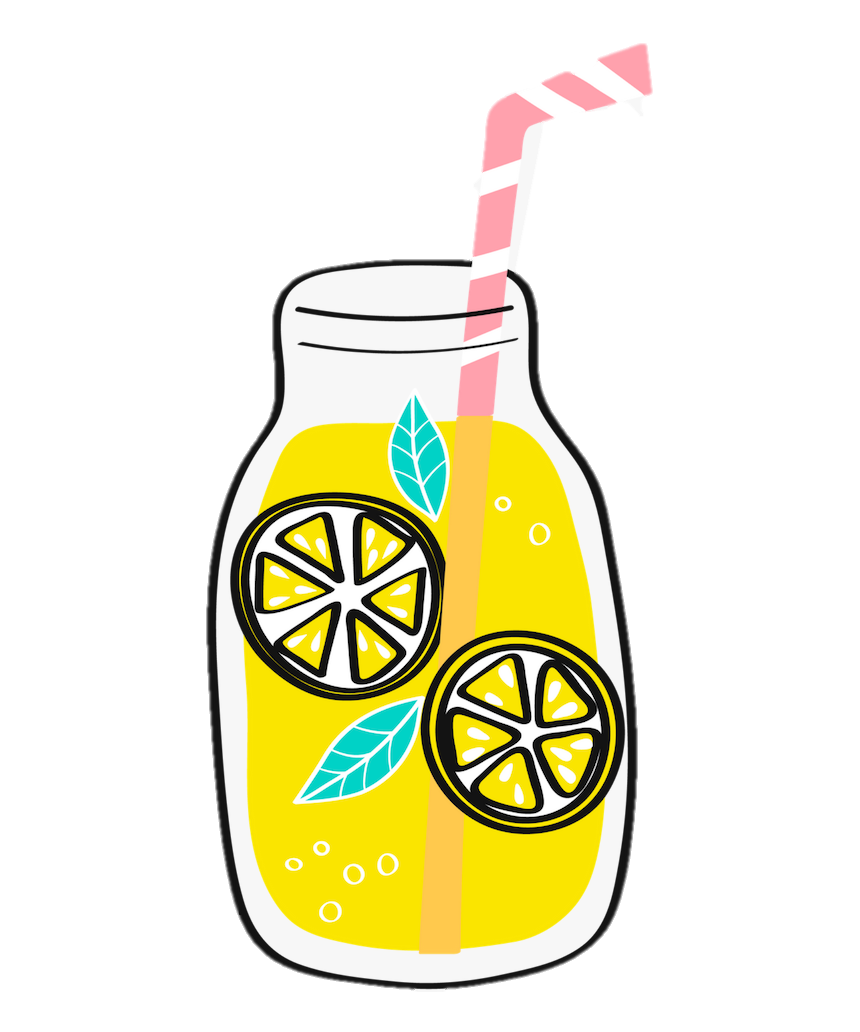 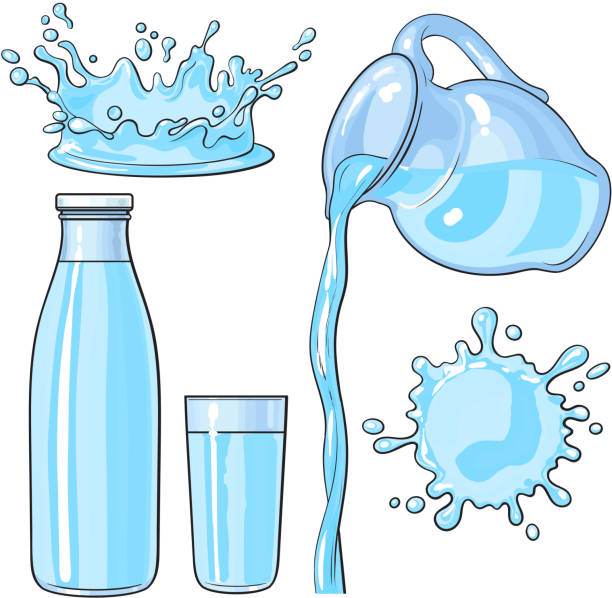 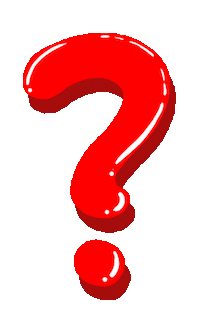 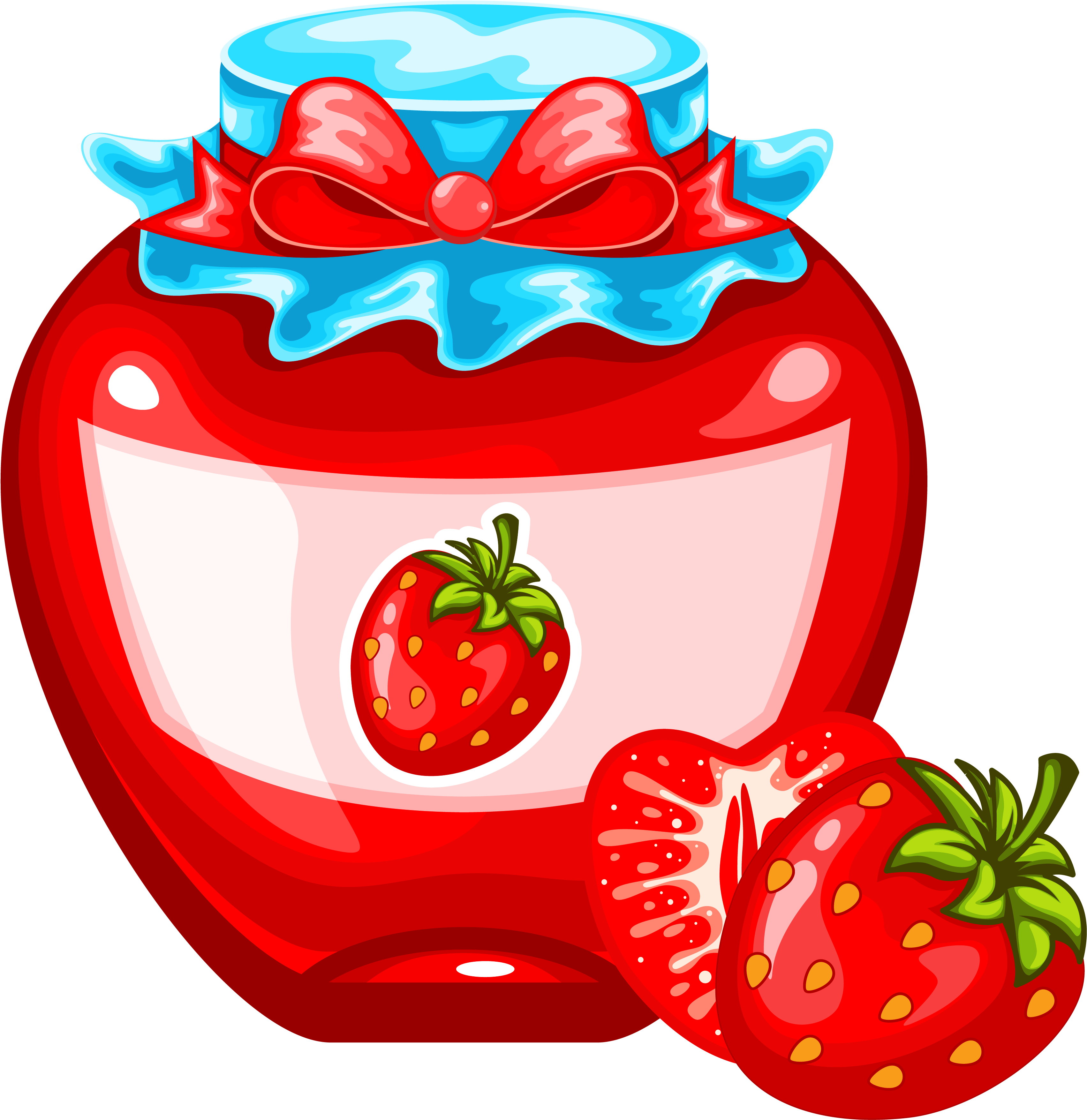 water
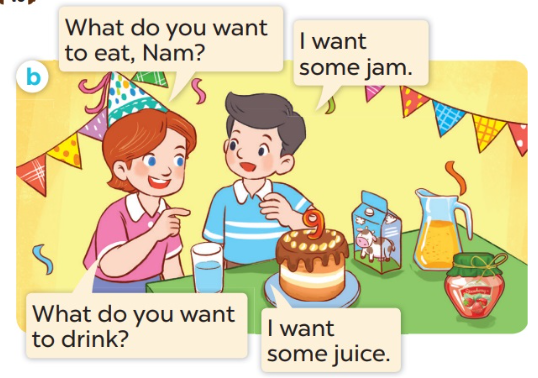 03
Activity 2
Listen, point and say.
Listen and repeat.
Work in pairs. Role play.
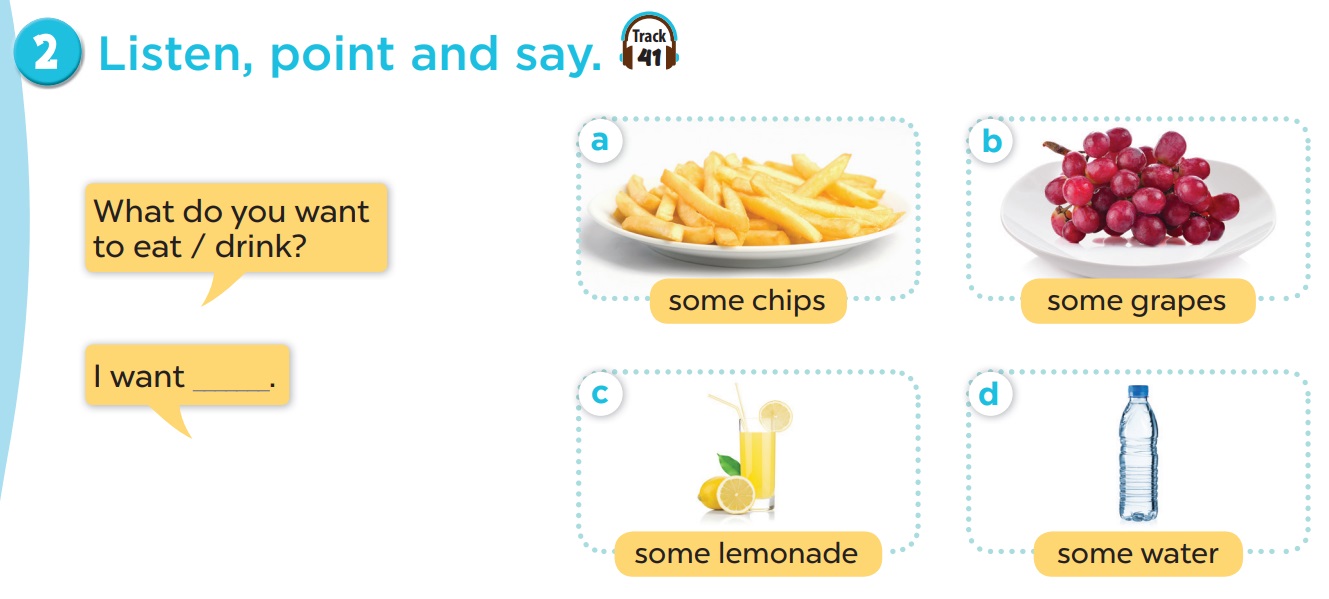 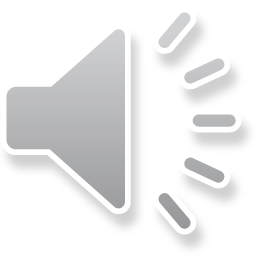 - What do you want to eat?
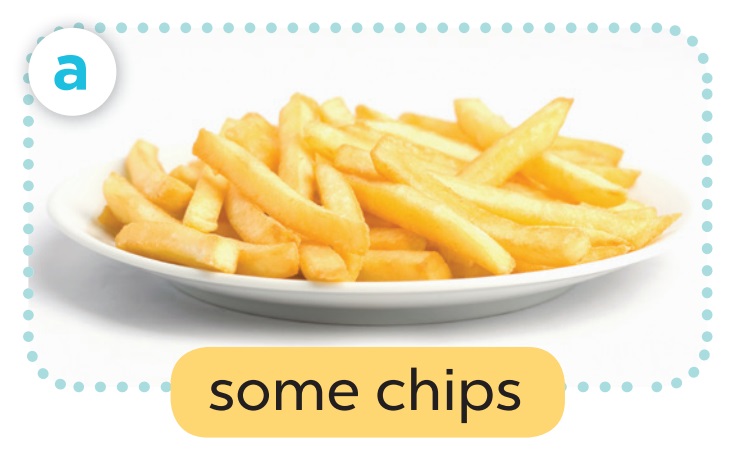 - I want ______.
- What do you want to ___?
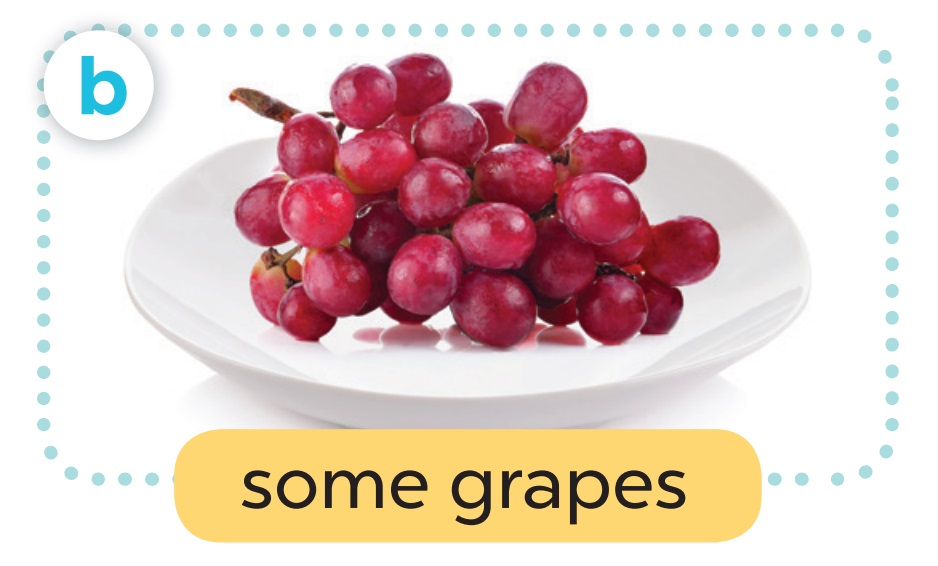 - I want _____.
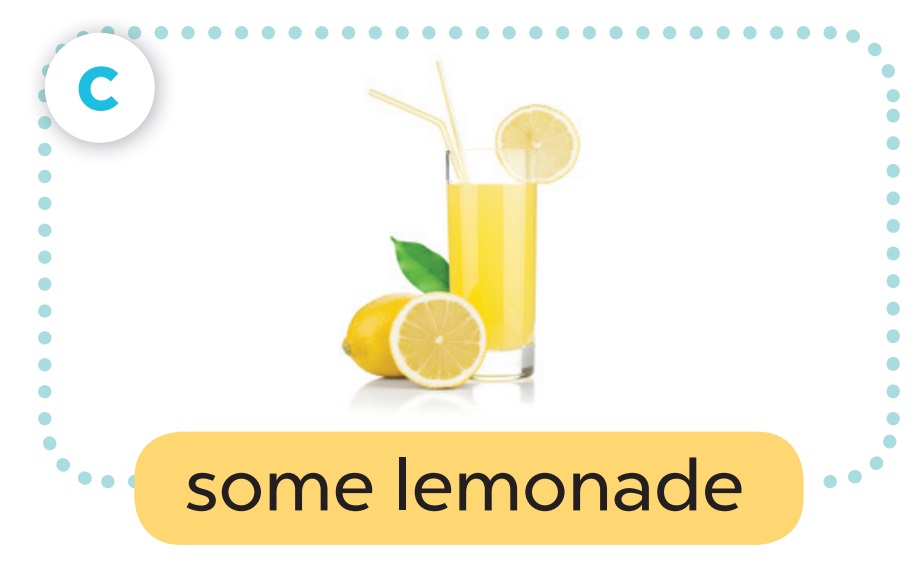 - What do you want to ___?
- I want _______.
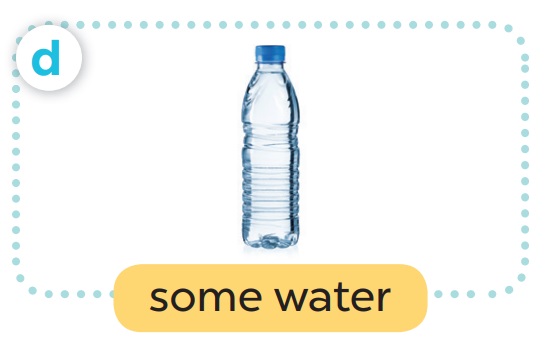 - What do you want to____?
- I want ____.
- What do you want to __?
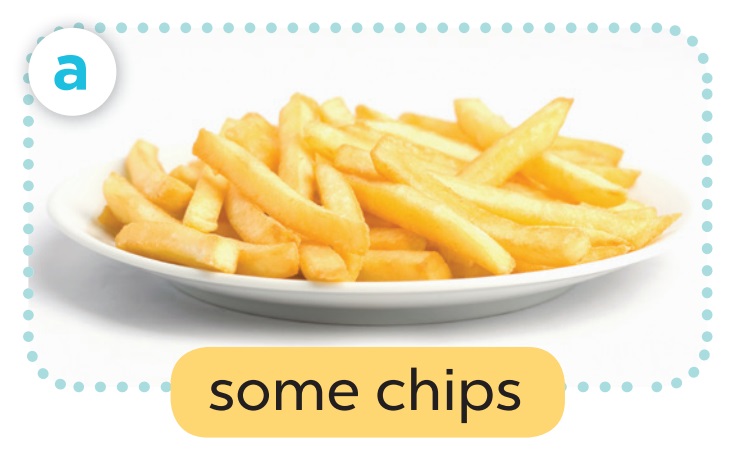 - I want _____.
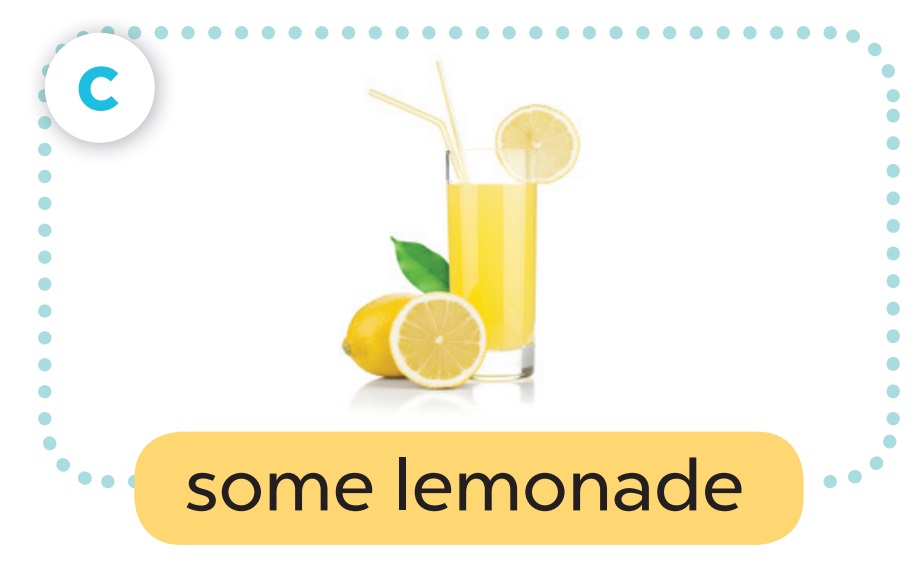 - What do you want to ____?
- I want ______.
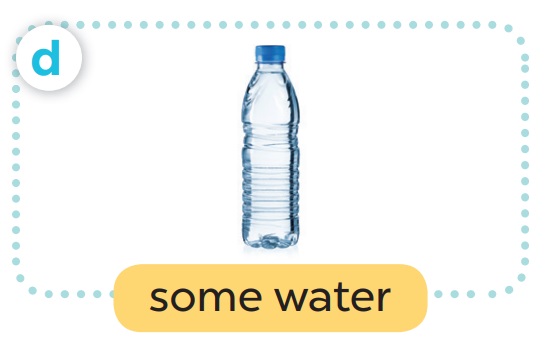 - What do you want to____?
- I want ____.
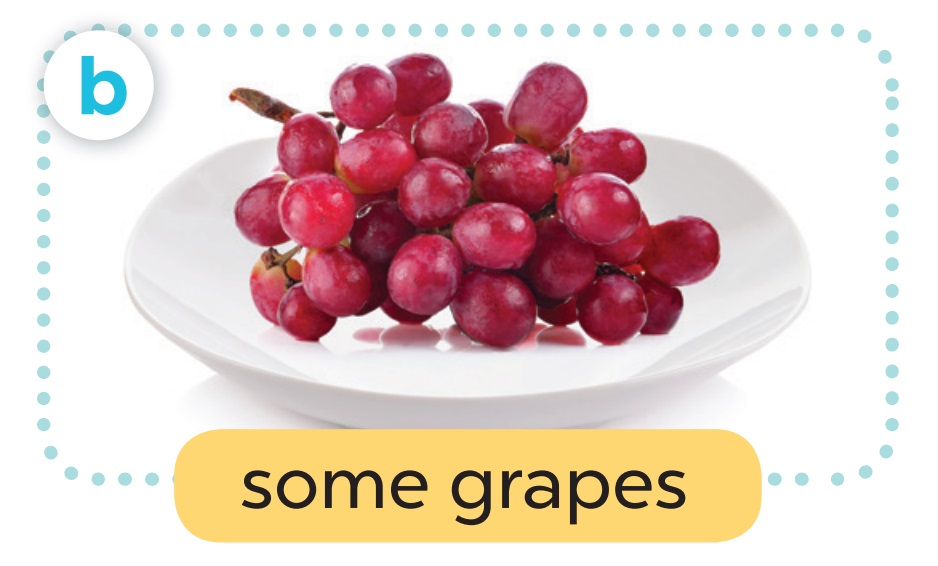 - What do you want to ___?
- I want _____.
04
Activity 3
Let’s talk.
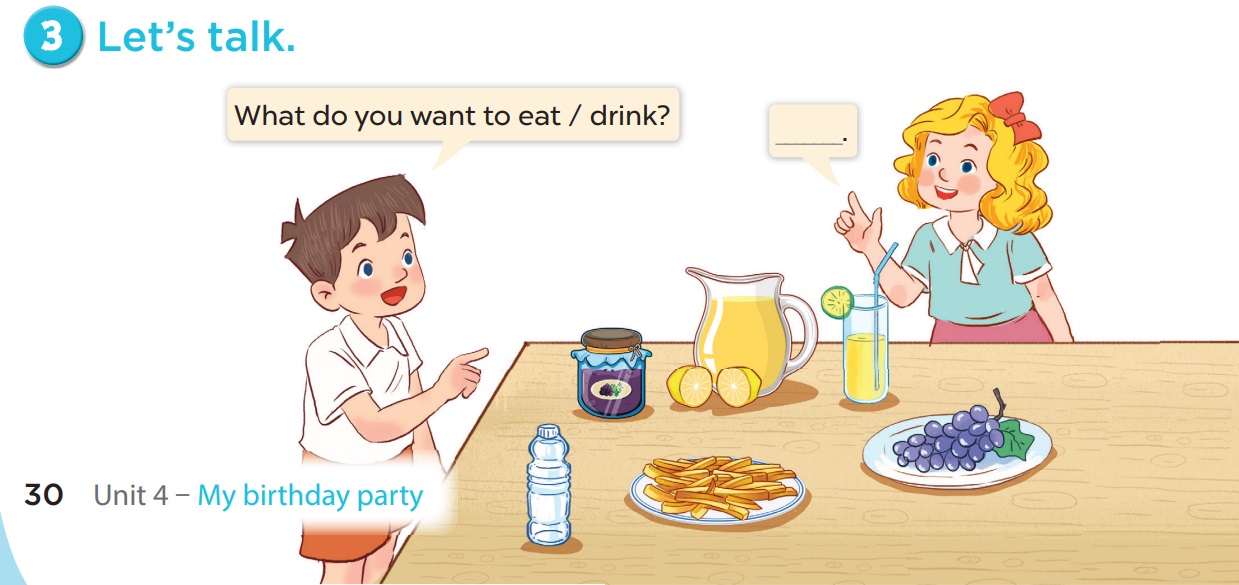 - What do you want to eat/drink?
Work in groups
- I want some       .
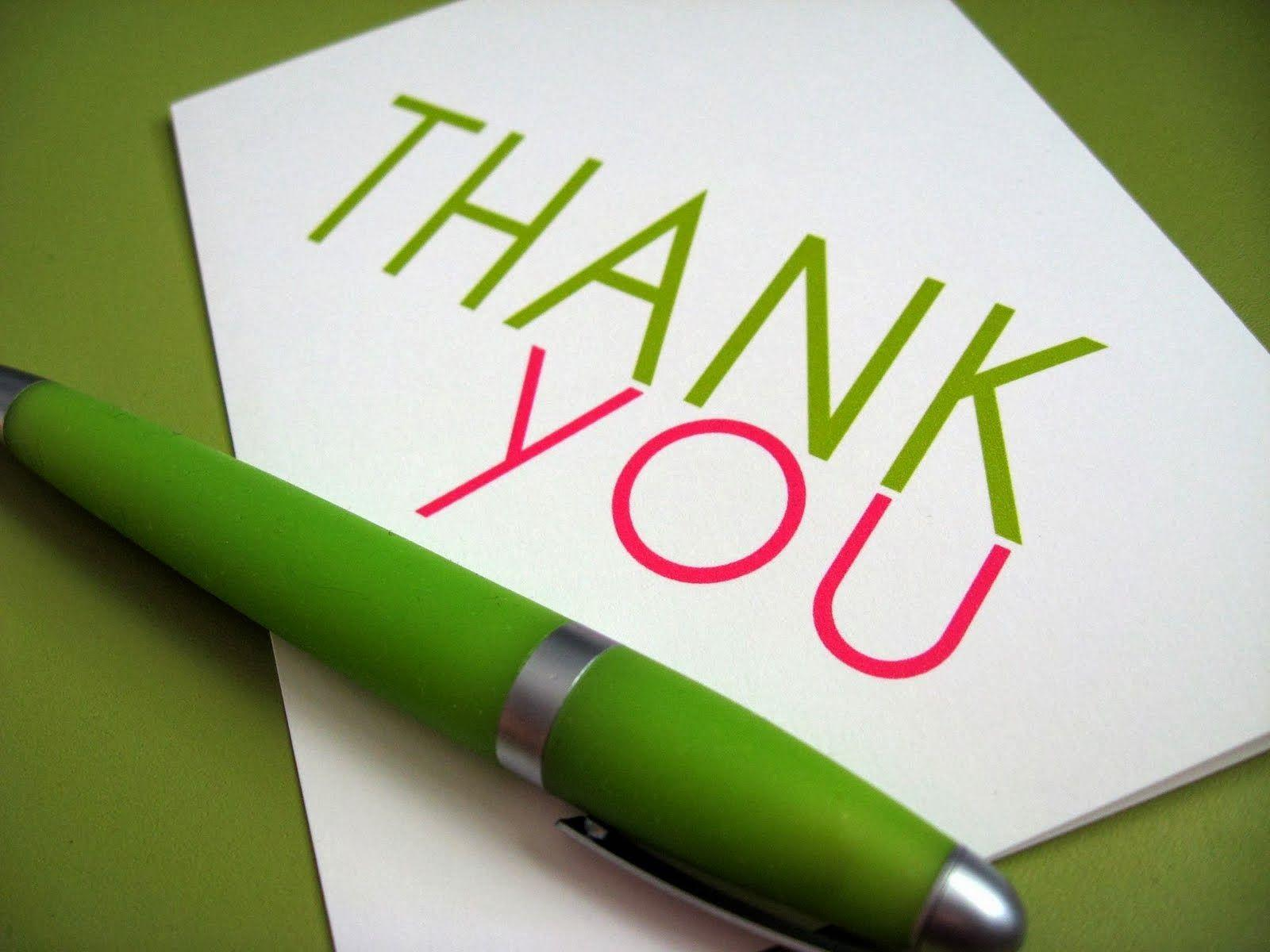